Describing things and people
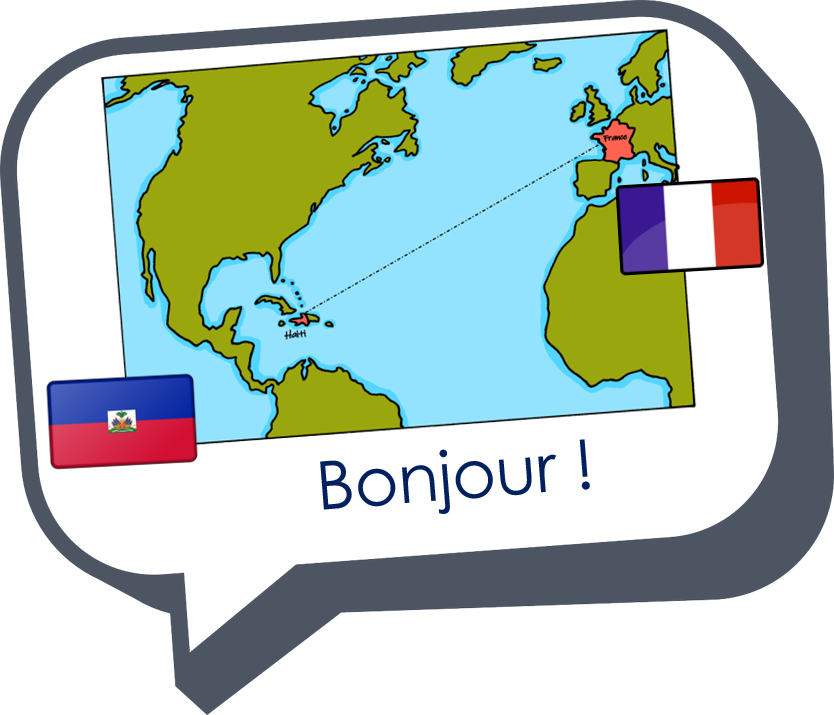 rouge
Follow ups 1-5
[Speaker Notes: Artwork by Steve Clarke. Pronoun pictures from NCELP (www.ncelp.org). All additional pictures selected from Pixabay and are
available under a Creative Commons license, no attribution required.
The AUDIO version of the lesson material includes additional audio for the new language presented (phonics, vocabulary) and audio for the instructions
on the slide.
In addition, it includes VIDEO clips of the phonics and the phonics’ source words.  Pupils can be encouraged to look at the shape of the mouth/lips on
slides where these appear, and try to copy it/them.

Phonics: [SFe] [ç] (and soft -c) ici [167] français [251] garçon [1599] cinéma [1623] décider [165]

Vocabulary (new words in bold):  professeur, professeure [110] sympathique [4164]  comment [234]
Revisit 1:  chose [125] des [2] combien [800] 
Revisit 2: donner [46]  préparer [368] trouver [83] famille [172] frère [1043] mère [645] père [559] sœur [1558] le [1] la [1] à (meaning ‘to’) [4] 

Londsale, D., & Le Bras, Y.  (2009). A Frequency Dictionary of French: Core vocabulary for learners London: Routledge.

The frequency rankings for words that occur in this PowerPoint which have been previously introduced in these resources are given in the SOW and in the resources that first introduced and formally re-visited those words.  For any other words that occur incidentally in this PowerPoint, frequency rankings will be provided in the notes field wherever possible.]
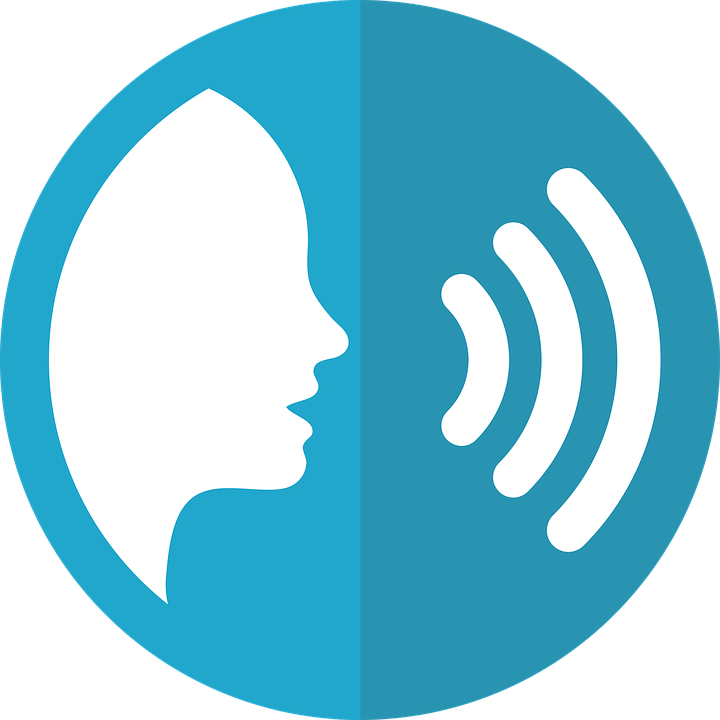 [ç/c] soft ‘c’
prononcer
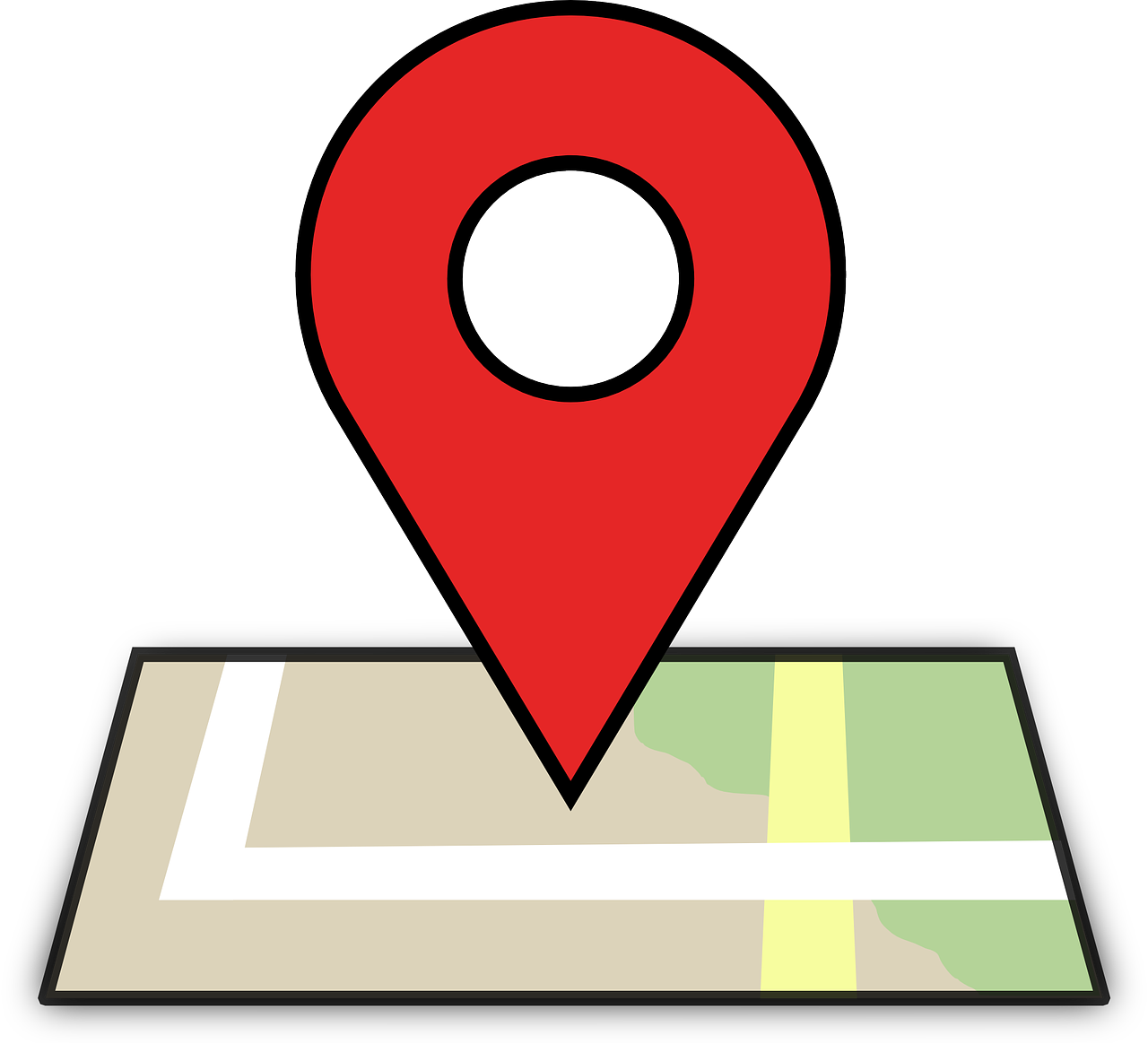 [here]
ici
[Speaker Notes: Timing: 1 minute

Aim: To consolidate SSC [ç/c]

Procedure:1. Present the letter(s) and say the [ç/c] sound first, on its own. Pupils repeat it with you.2. Bring up the word ”ici” on its own, say it, pupils repeat it, so that they have the opportunity to focus all of their attention on the connection between the written word and its sound.
3. A possible gesture for this would be to point to the spot on which one is standing / indicate the room in which the lesson is taking place with a sweeping motion of one’s index finger.4. Roll back the animations and work through 1-3 again, but this time, dropping your voice completely to listen carefully to the pupils saying the [ç/c] sound, pronouncing ”ici” and, if using, doing the gesture.]
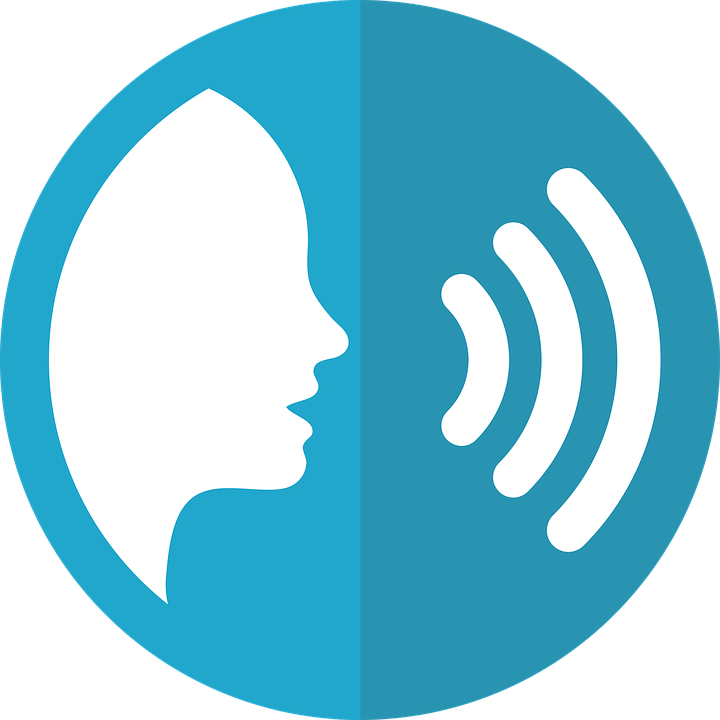 [ç/c] soft ‘c’
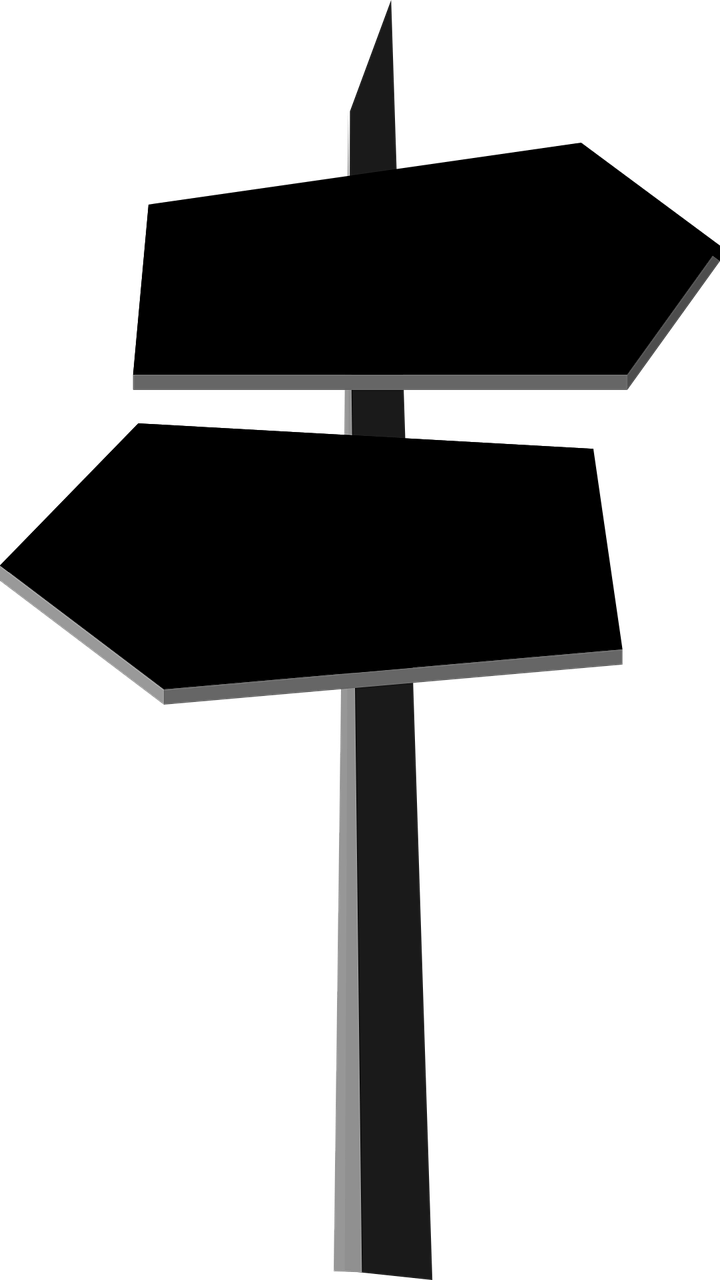 prononcer
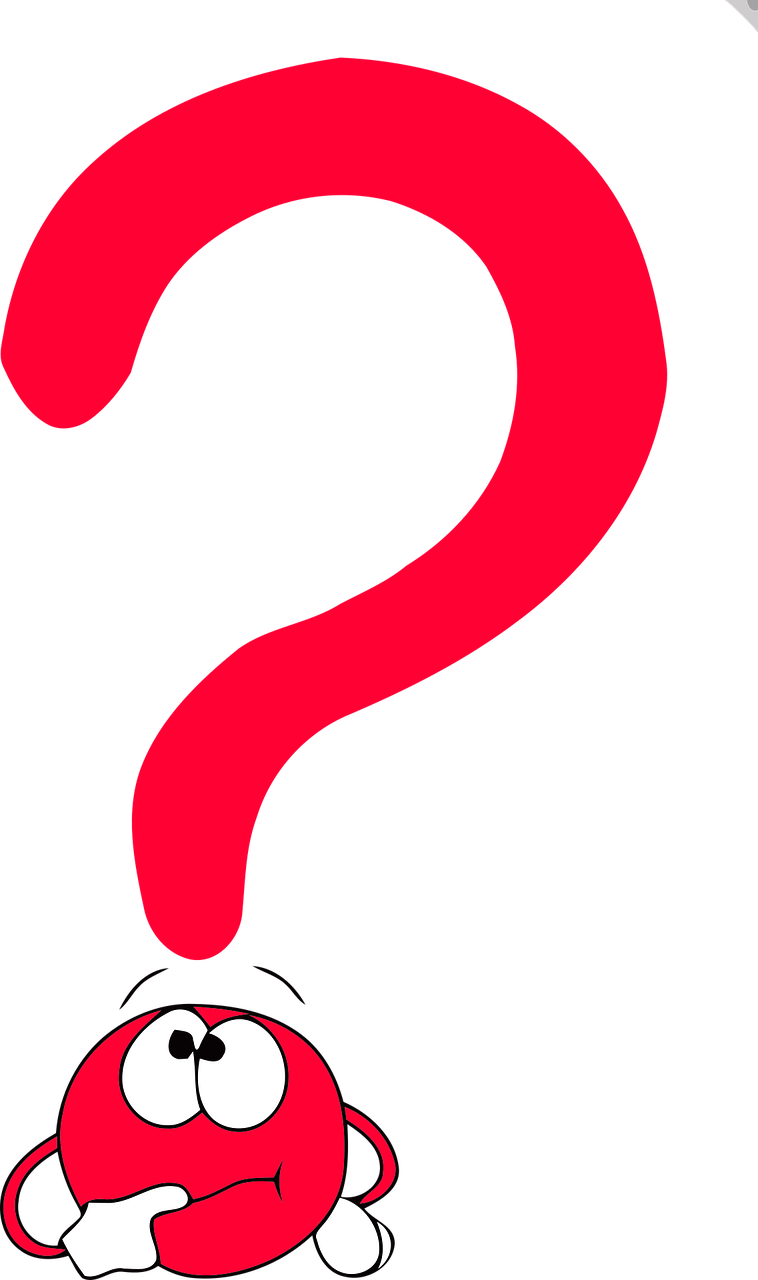 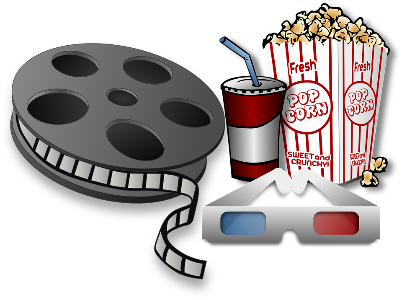 cinéma
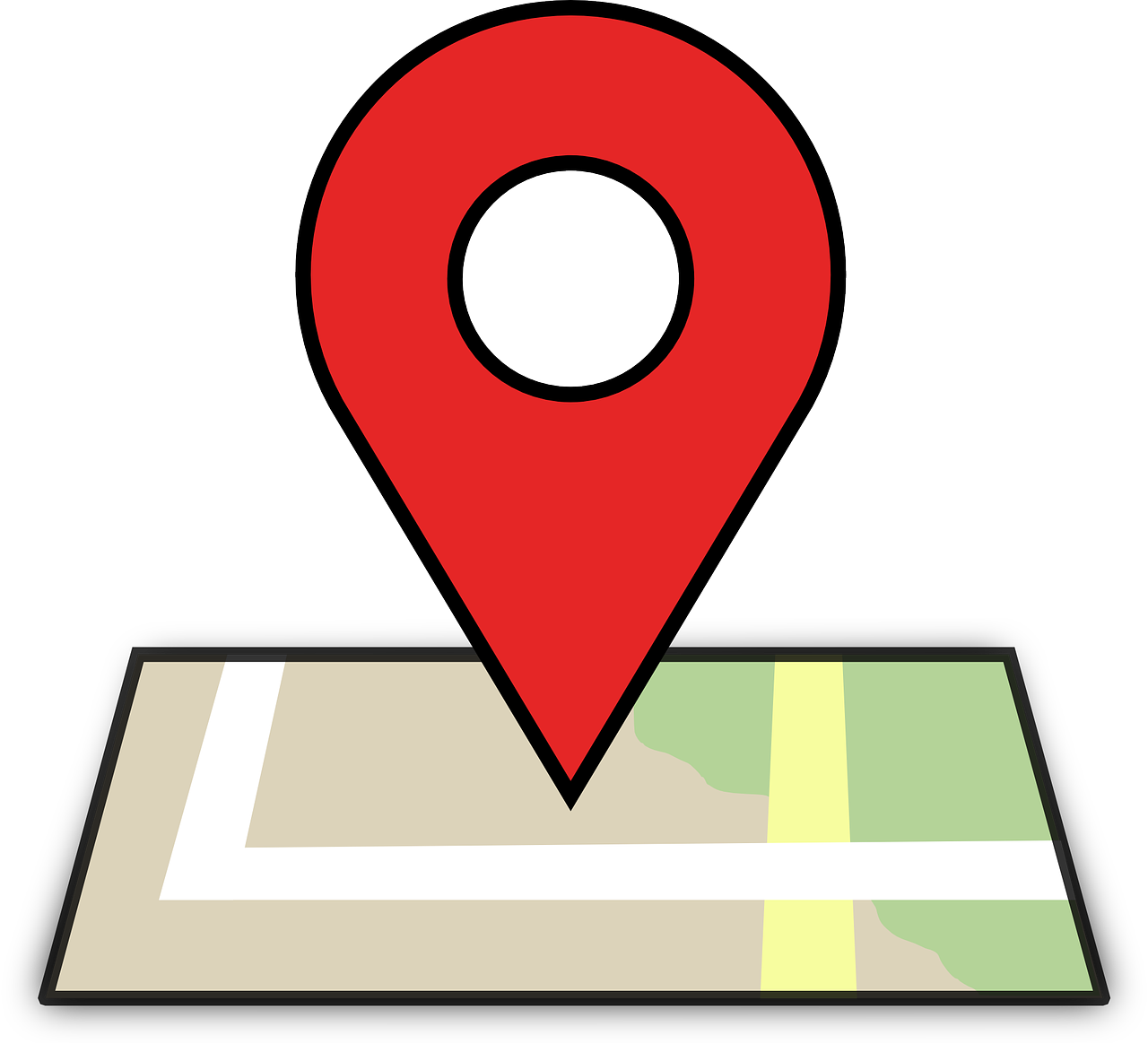 décider
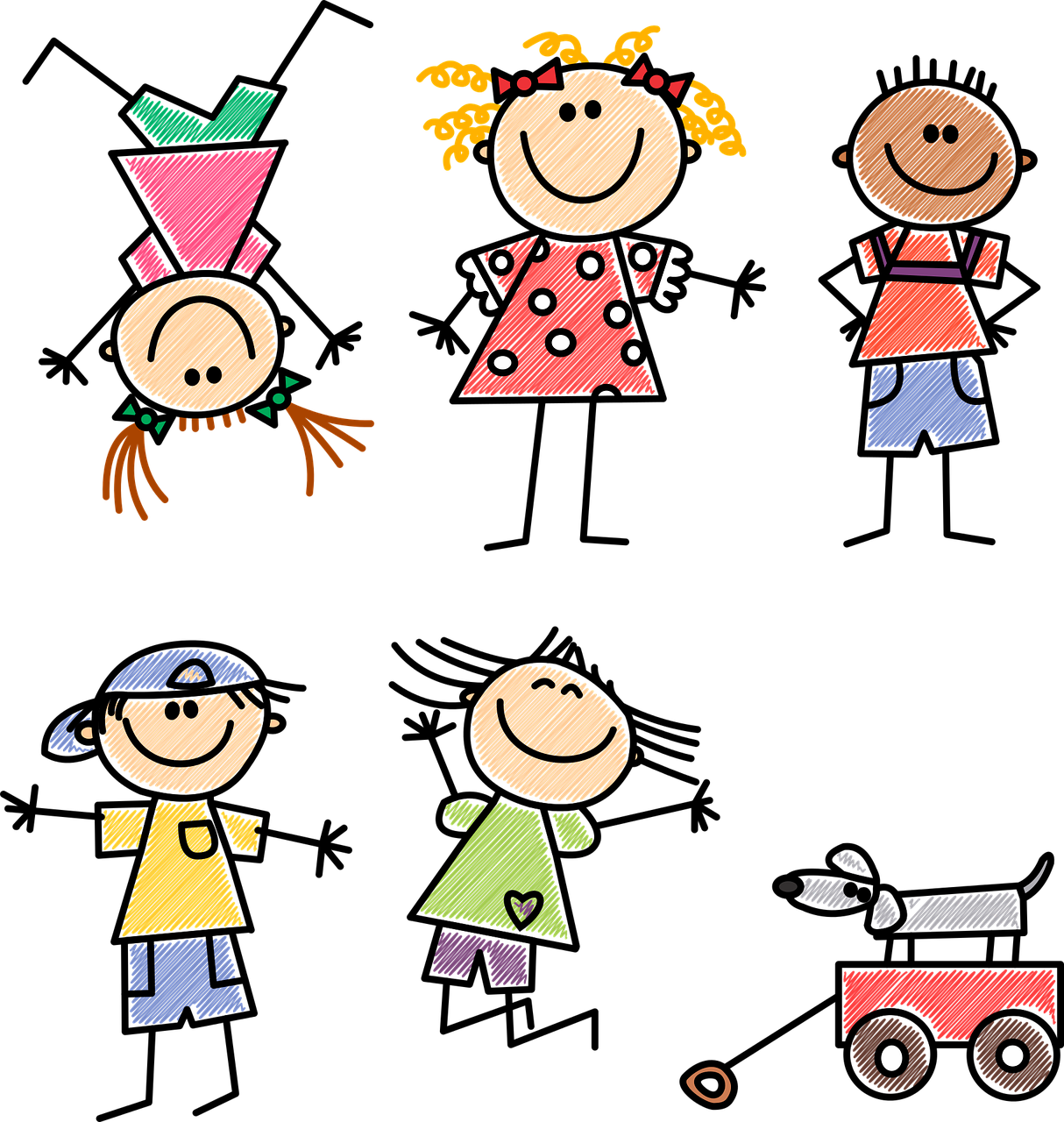 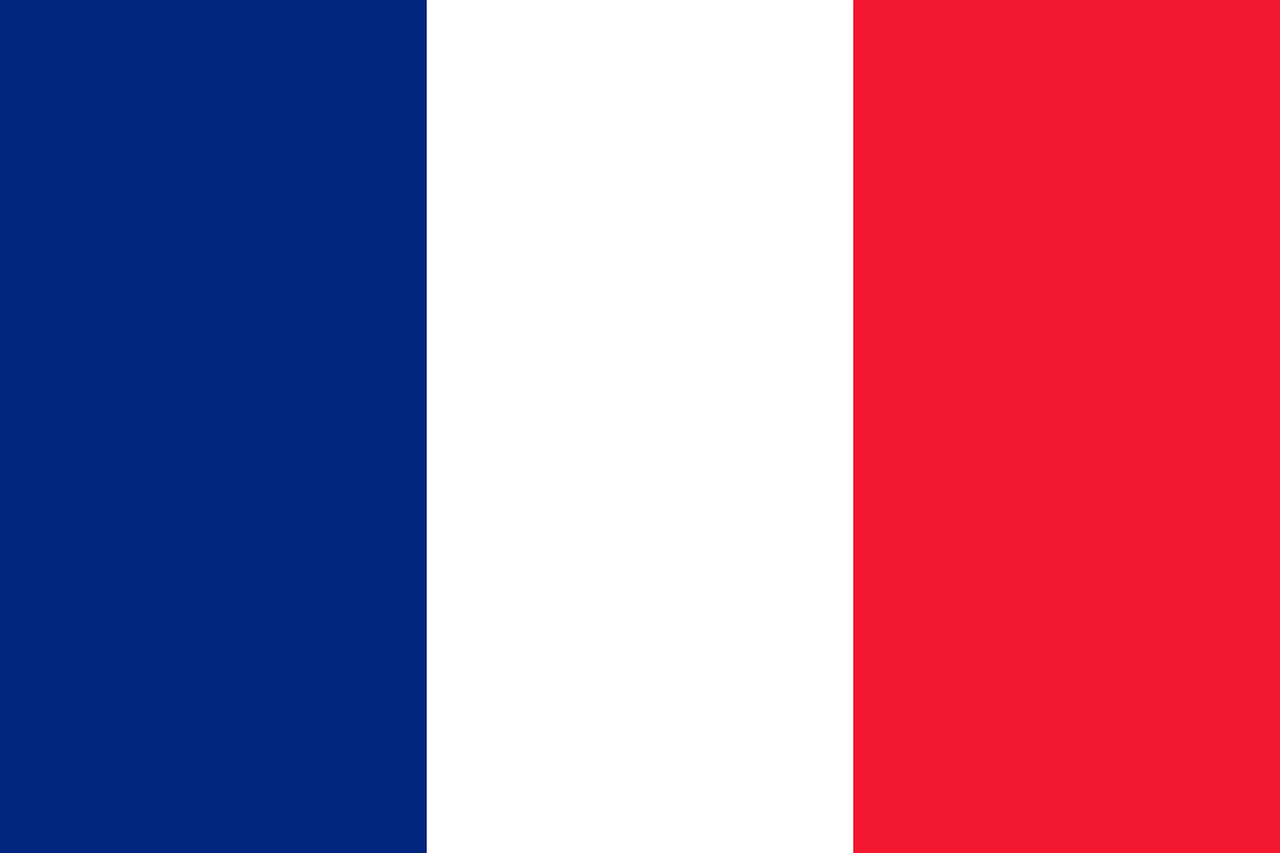 [here]
garçon
français
ici
[Speaker Notes: Timing: 2 minutes

Aim: to consolidate SSC [ç/c]

Procedure:
1. Introduce and elicit the pronunciation of the individual SSC [ç/c] and then the source word again ‘ici’ (with gesture, if using).2. Then present and elicit the pronunciation of the five cluster words.
The cluster words have been chosen for their high-frequency, from a range of word classes, with the SSC (where possible) positioned within a variety of syllables within the words (e.g. initial, 2nd, final etc.). Additionally, we have tried to use words that build cumulatively on previously taught SSCs (see the Phonics Teaching Sequence document) and do not include new SSCs. Where new SSCs are used, they are often consonants which have a similar symbol-sound correspondence in English.
Word frequency (1 is the most frequent word in French): français [251] garçon [1599] cinéma [1623] décider [165] ici [167].Source: Londsale, D., & Le Bras, Y. (2009). A Frequency Dictionary of French: Core vocabulary for learners London: Routledge.]
Écoute. L’intrus, c’est quoi ?
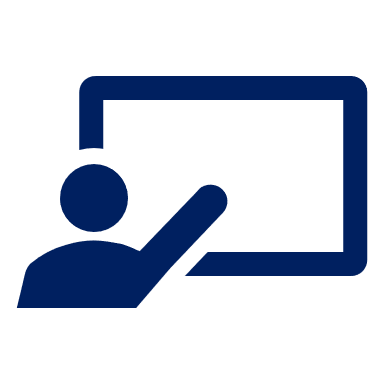 Follow up 1
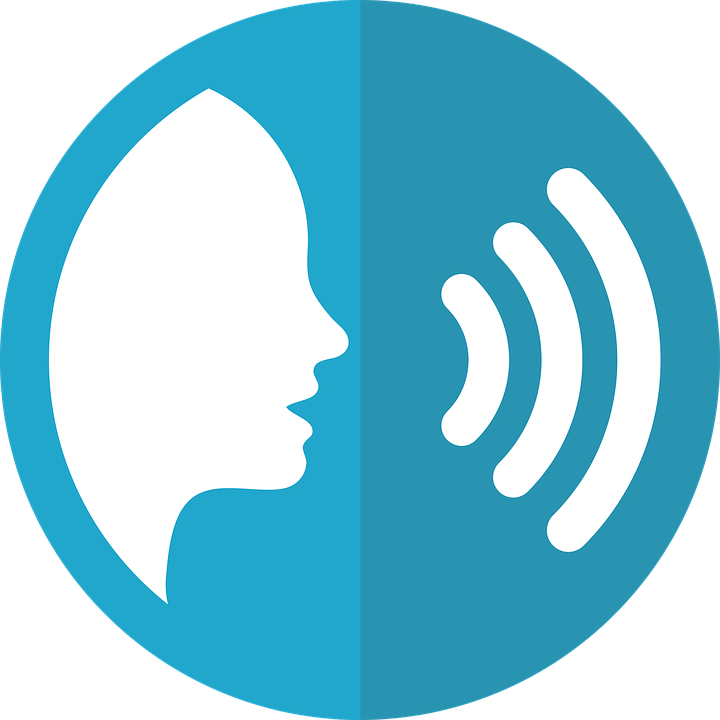 prononcer
cinq     –     ça    –  candidat
1
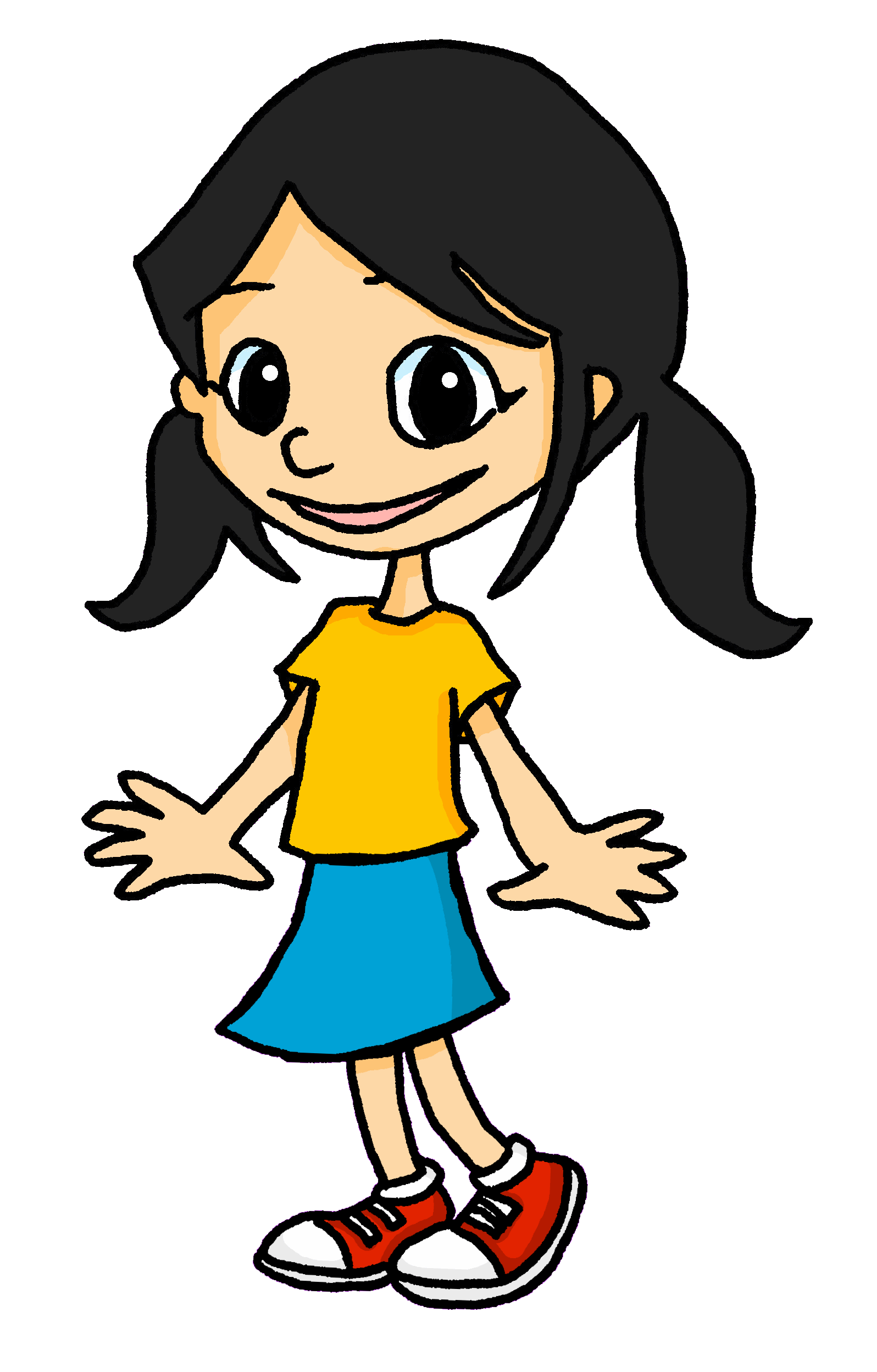 leçon  –  cochon  –  maçon
2
c’est    –      là      –       ici
3
anglaise  –  française  –  cinéma
4
5
prononcer  –  décider  –  écrire
facile  –  école  –  garçon
6
[Speaker Notes: Timing:  5 minutes 

Aim: to practise aural recognition of the soft c/ç.

Procedure:
Click on each number to hear three words.
Pupils write 1-6 and A, B or C for each item, depending which does NOT have soft c/ç. That word is the odd one out.
Click to reveal the three words with the odd one out in pink.]
It – il ou elle ?
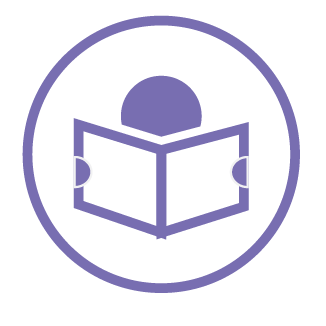 Follow up 2
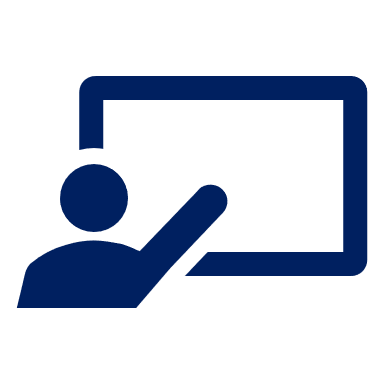 Lis. Pierre décrit des choses. Écris A ou B.
lire
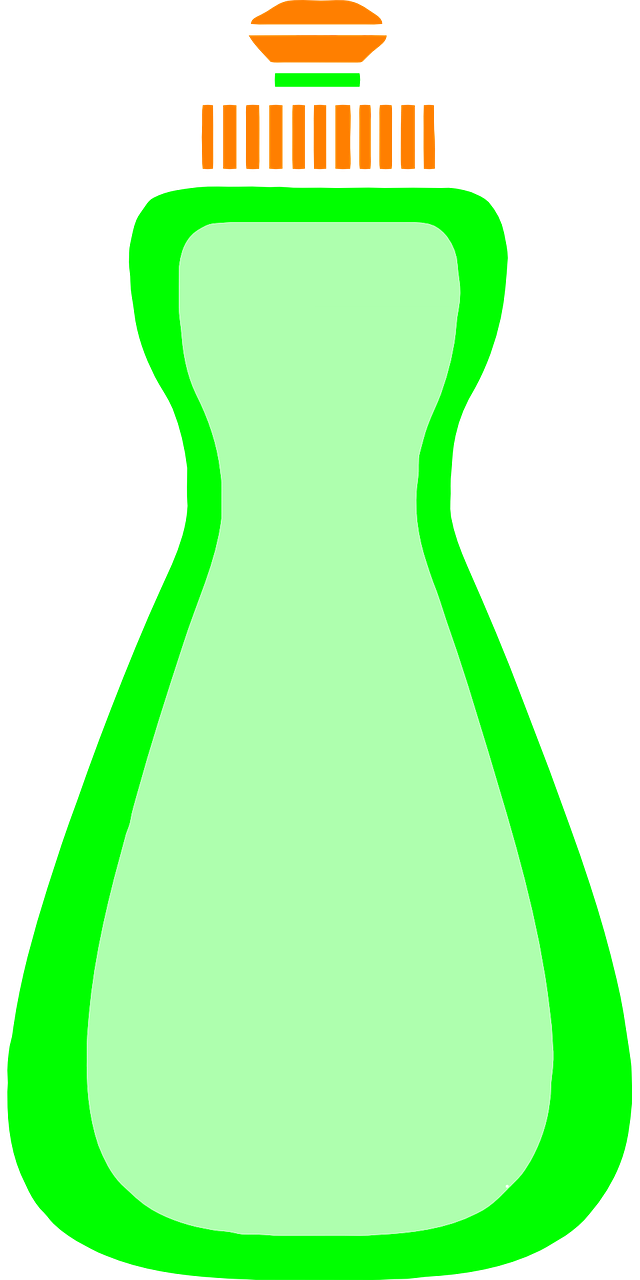 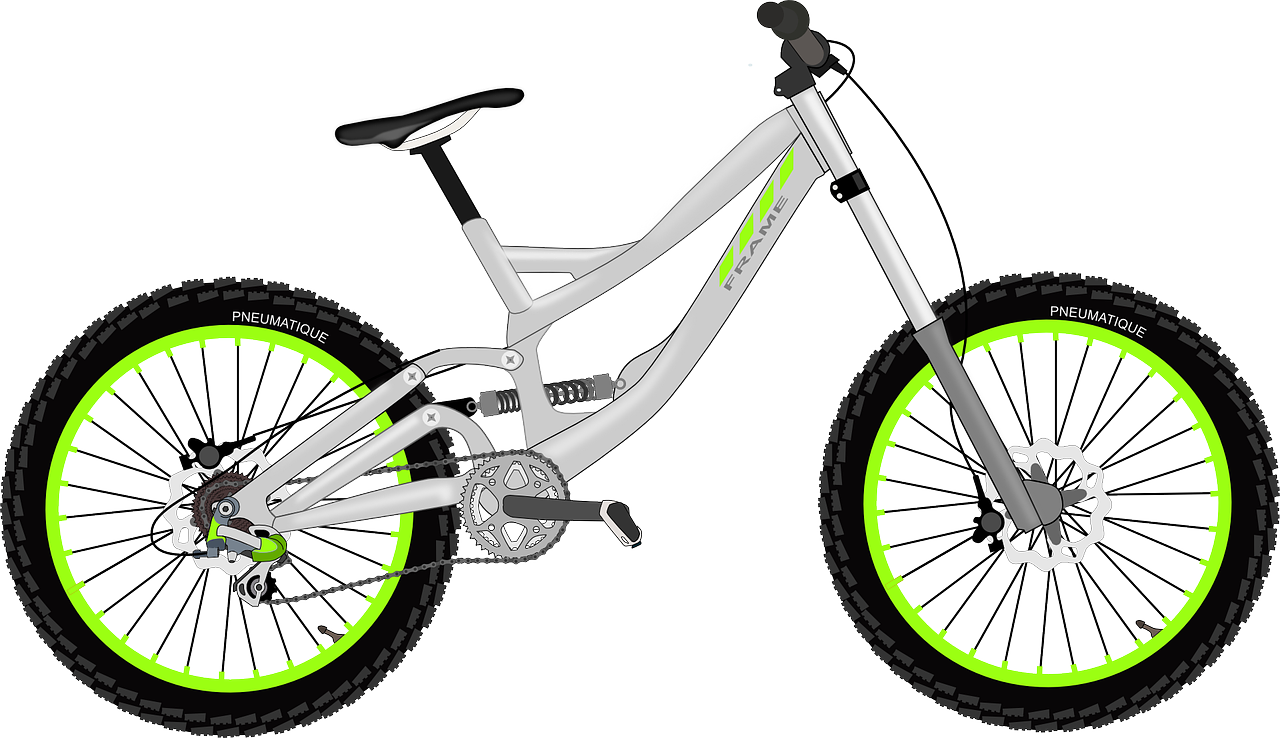 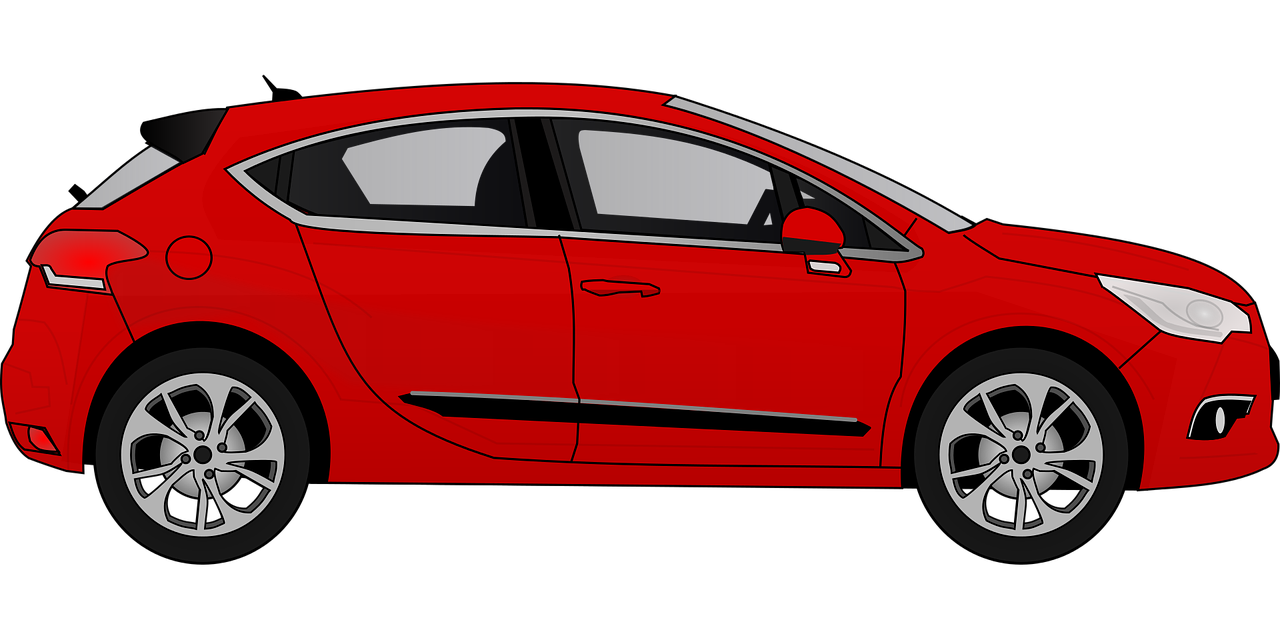 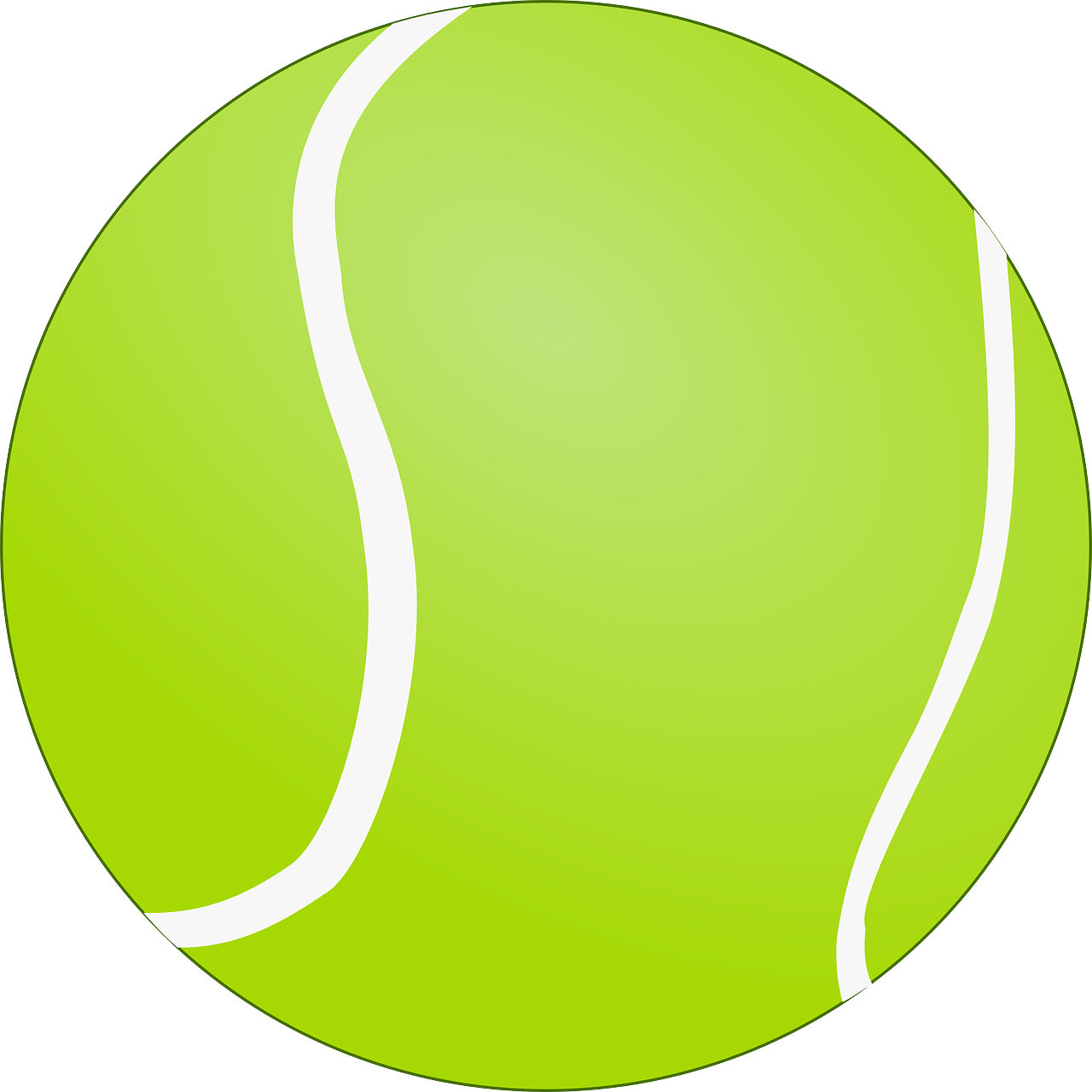 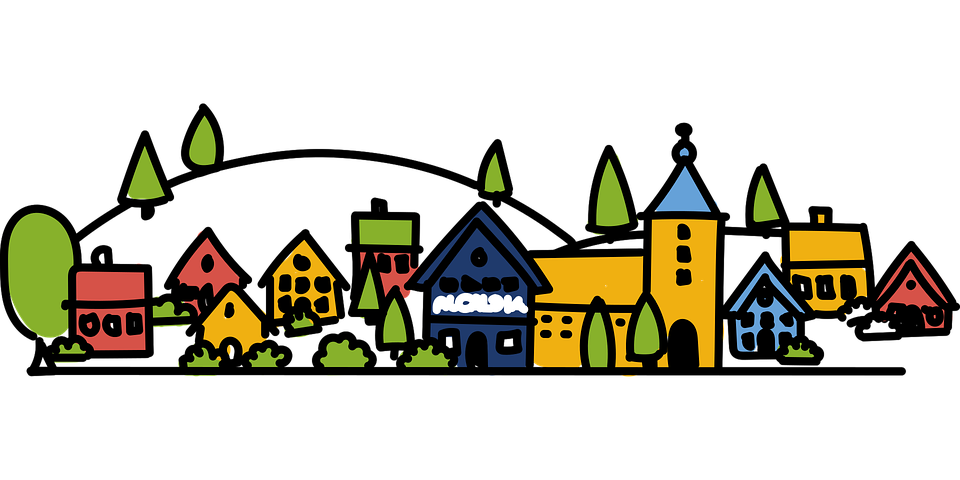 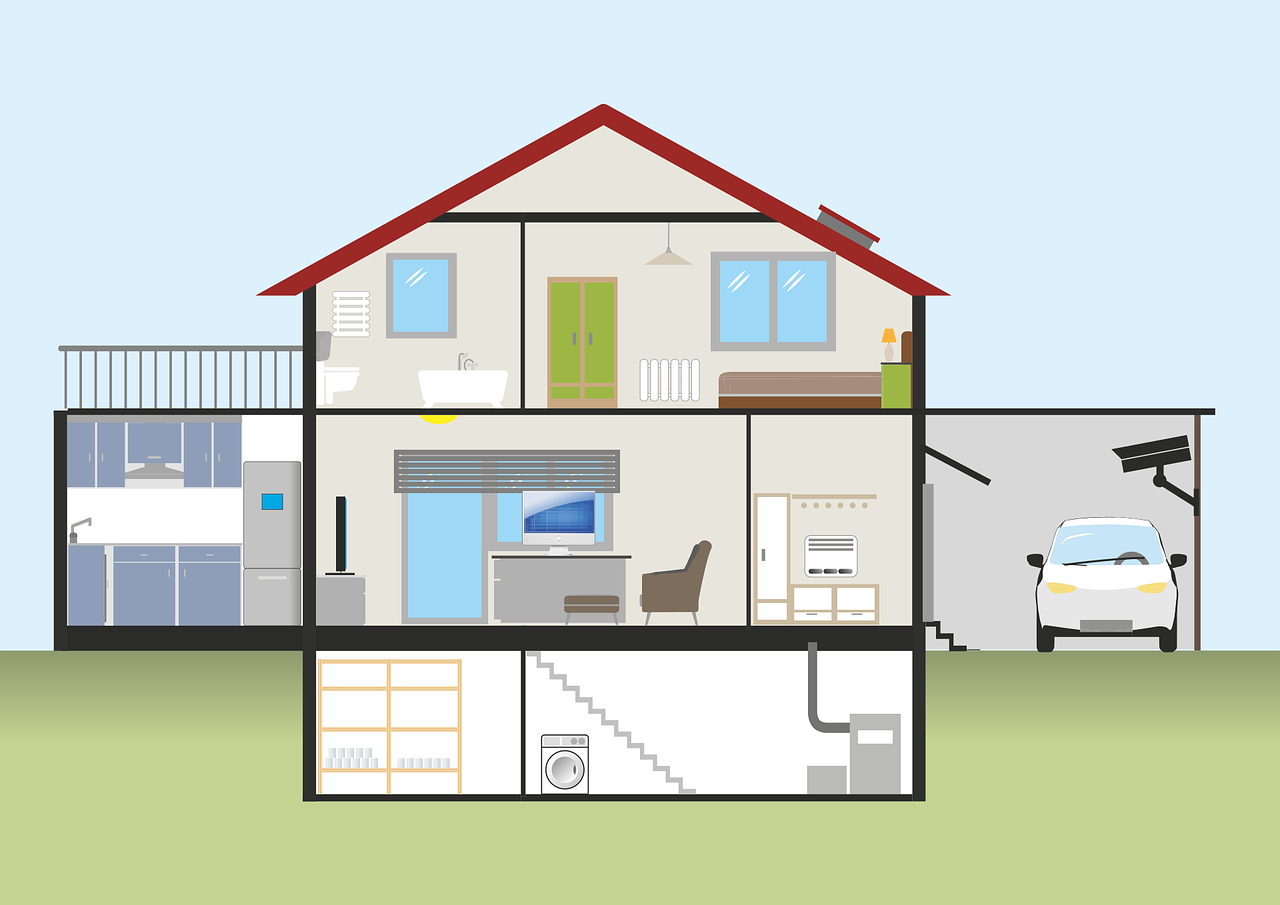 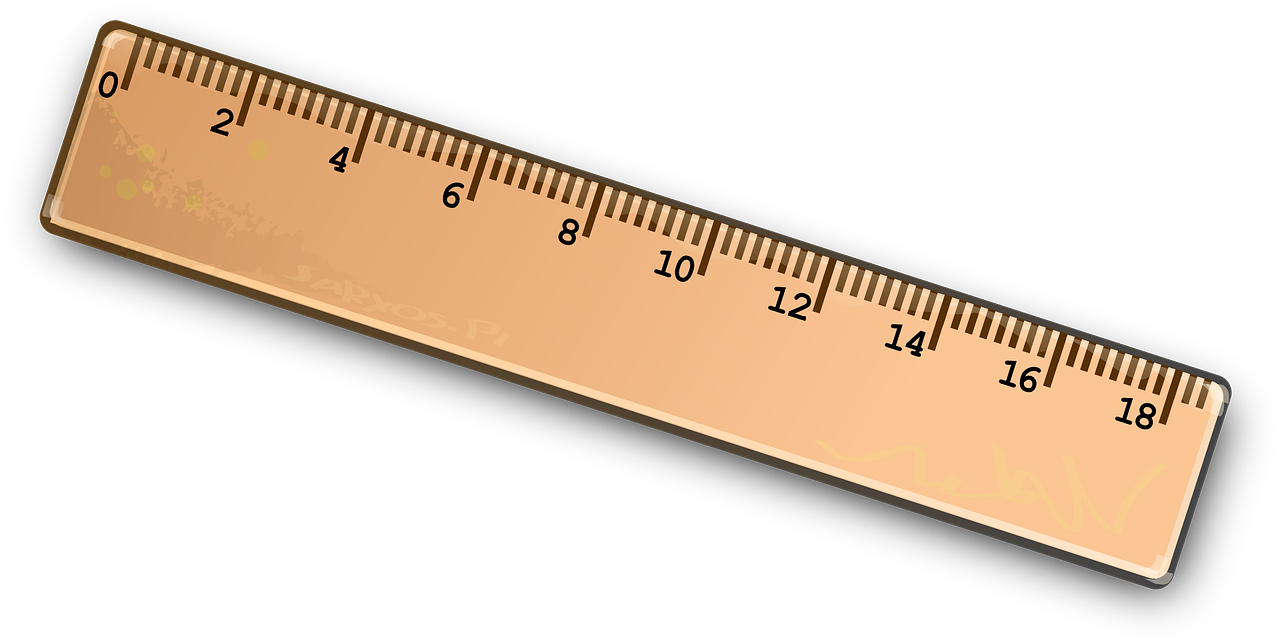 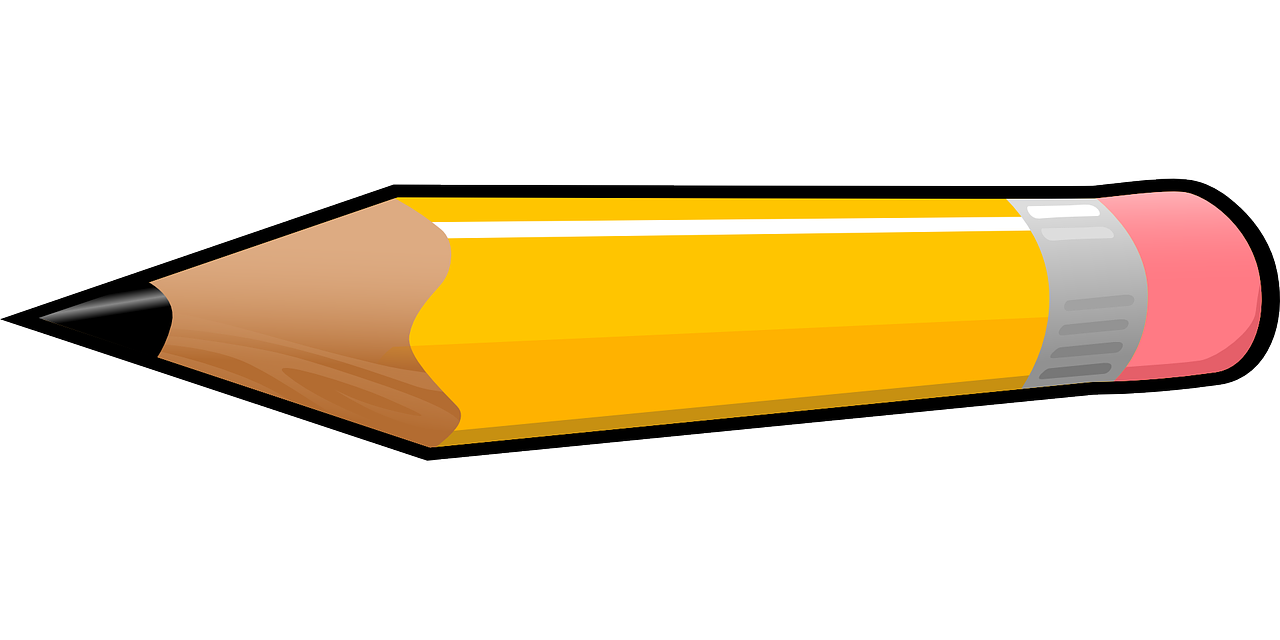 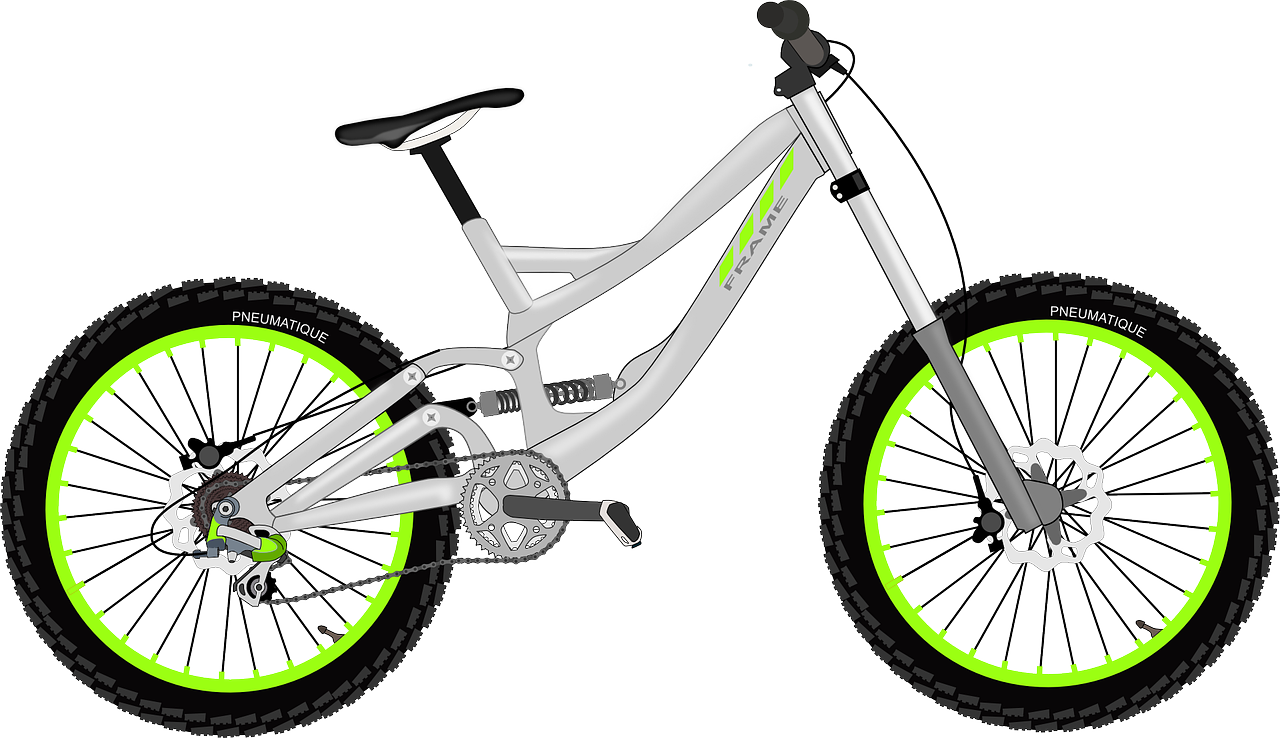 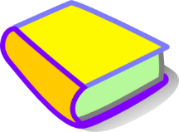 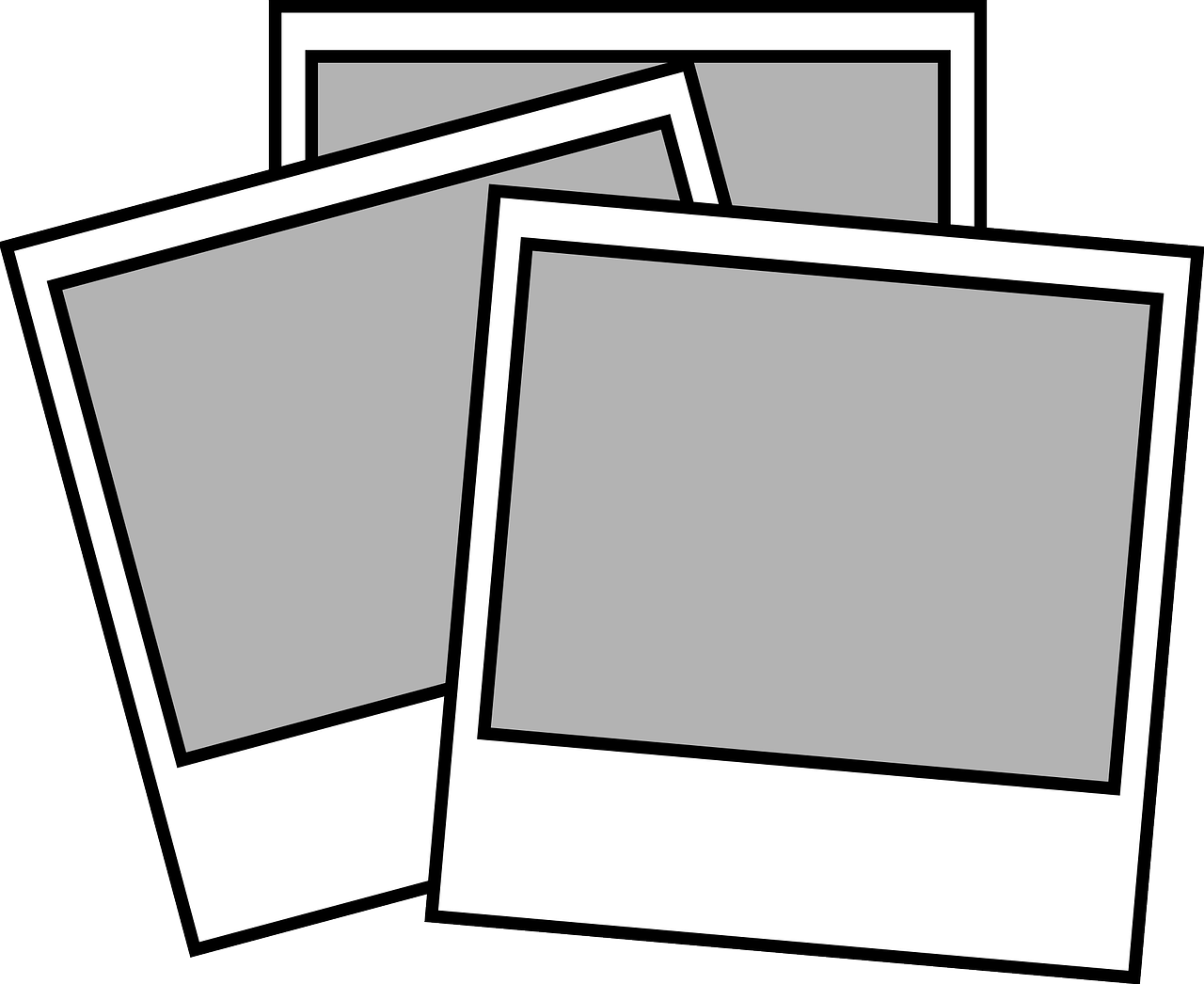 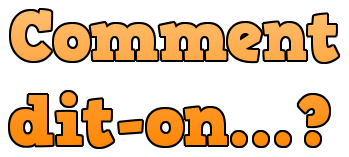 [Speaker Notes: Timing: 5 minutes

Aim: written recognition of gender agreement with il / elle meaning ‘it’.

Procedure:
1. Teacher to check pupils know the gender of nouns before they do the activity. Ensure that pupils realise that this is the only way they can identify the correct answer.
2. Write 1-6 and choose if the pronoun refers to the noun in picture ‘a’ or ‘b’.
3. Click to reveal the answers.]
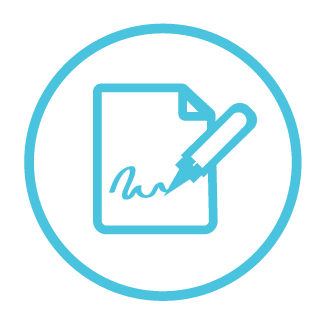 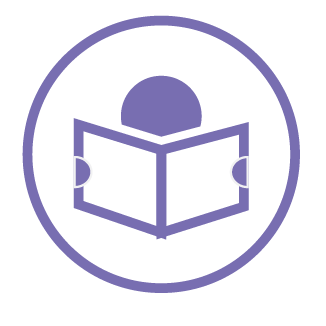 Follow up 3
Lis les messages entre Sophie et Eugénie.
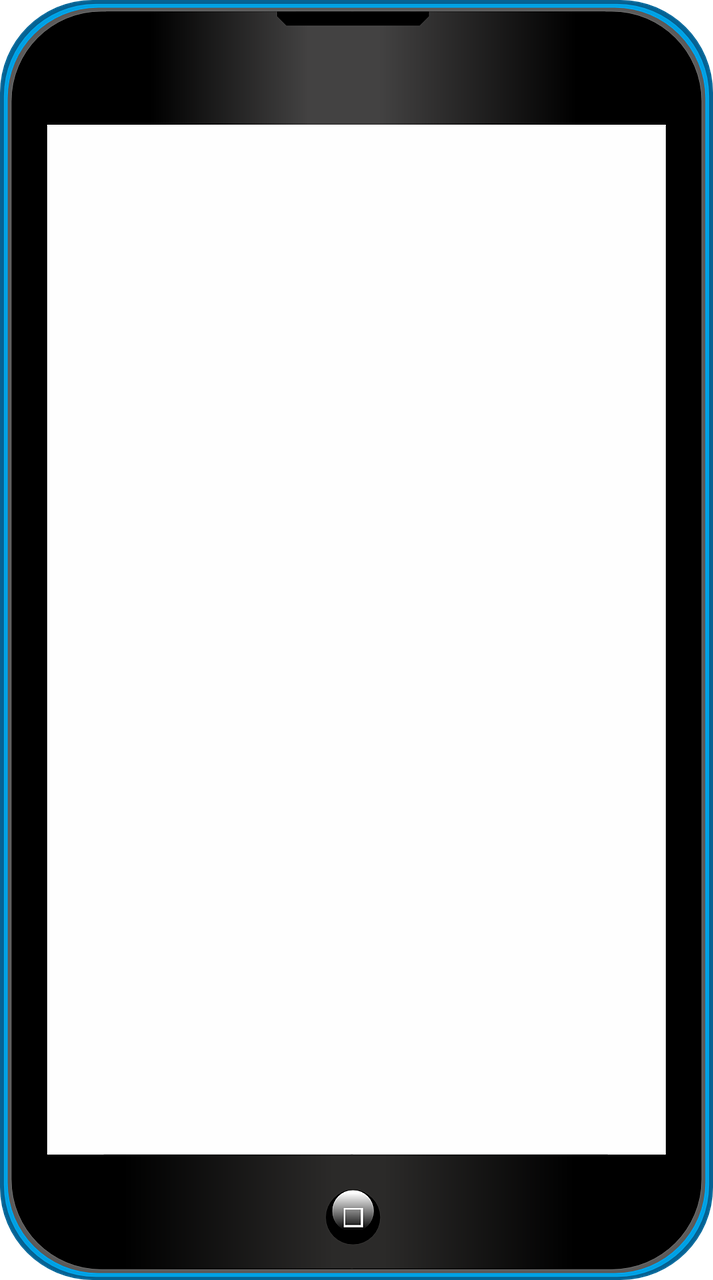 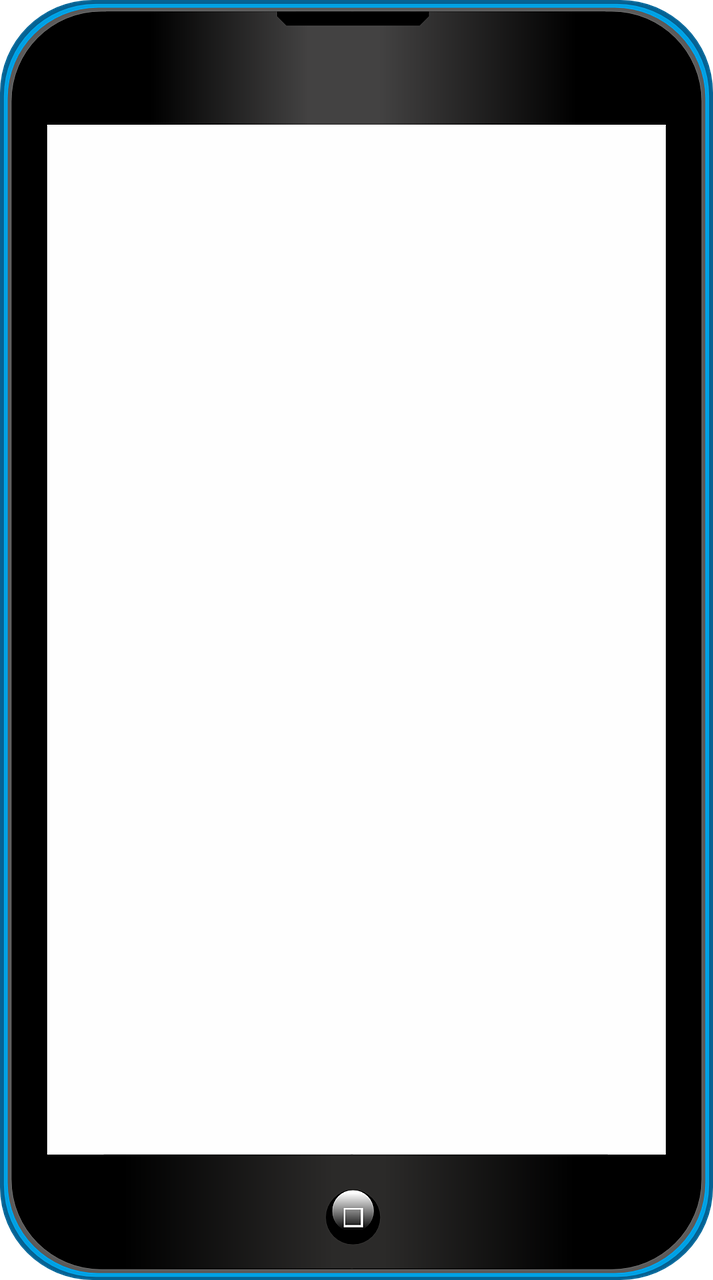 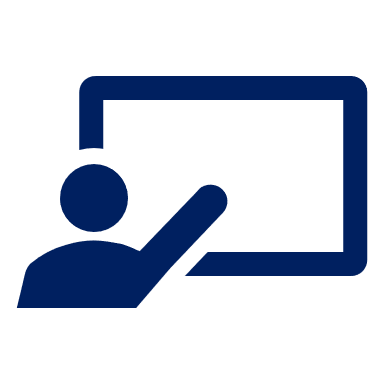 Puis, écoute et vérifie.
Écris mon/ma ou ton/ta.
écrire
lire
*nous – we/us
Dimanche, c’est la Fête des Mères. Tu as une surprise pour ta mère ?
Dimanche, je donne le cadeau à ma mère, je trouve des fleurs dans le jardin ...
You know ‘le déjeuner’ is lunch. What do you think ‘petit déjeuner’ means?
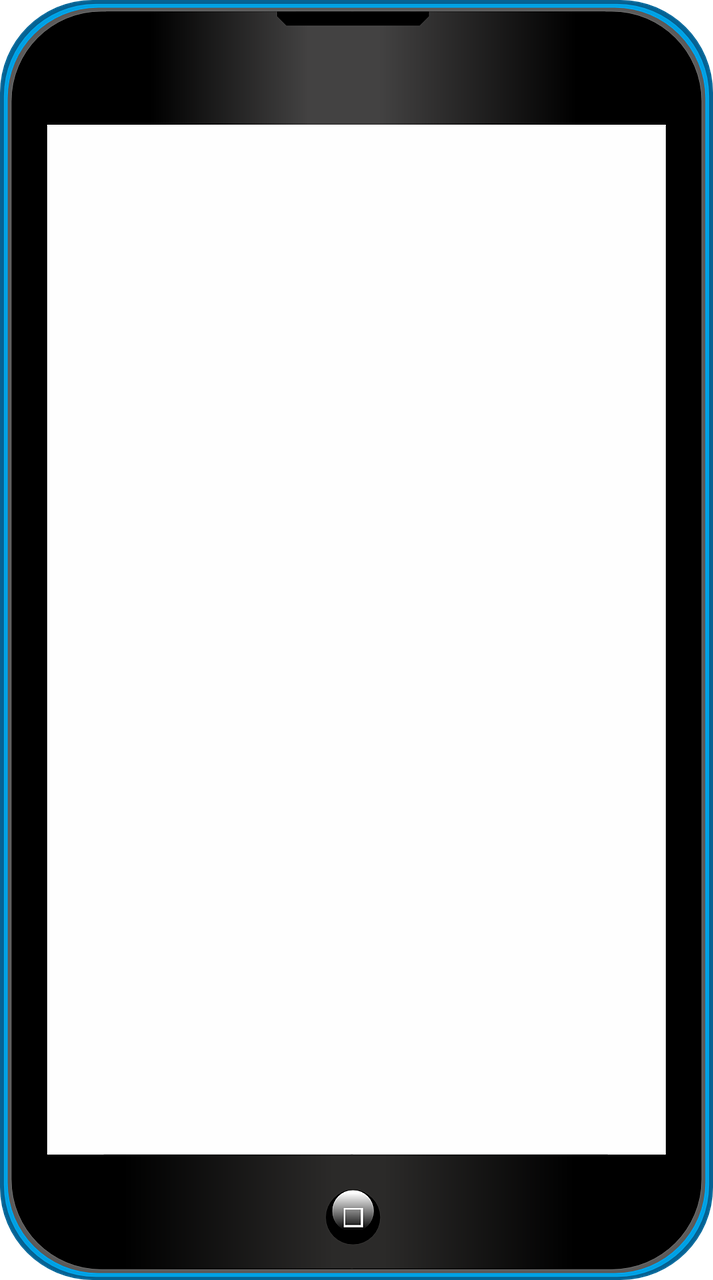 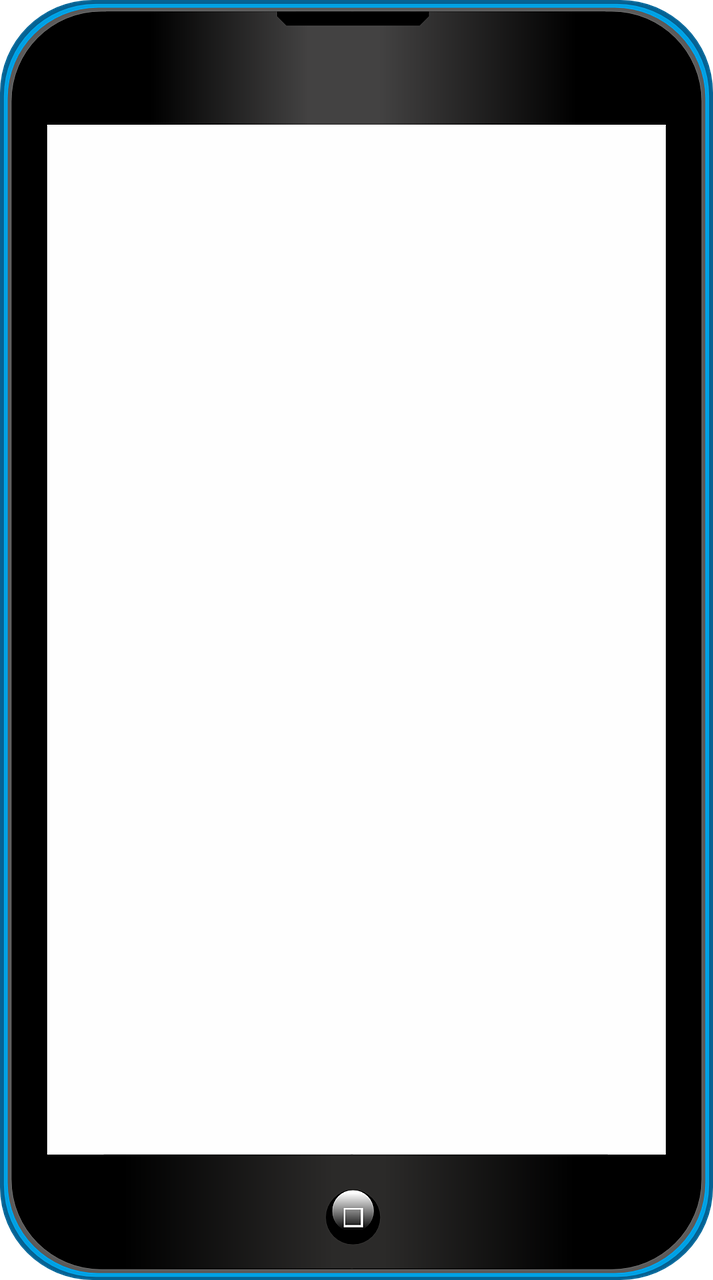 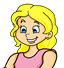 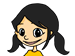 2
3
4
5
6
7
8
9
1
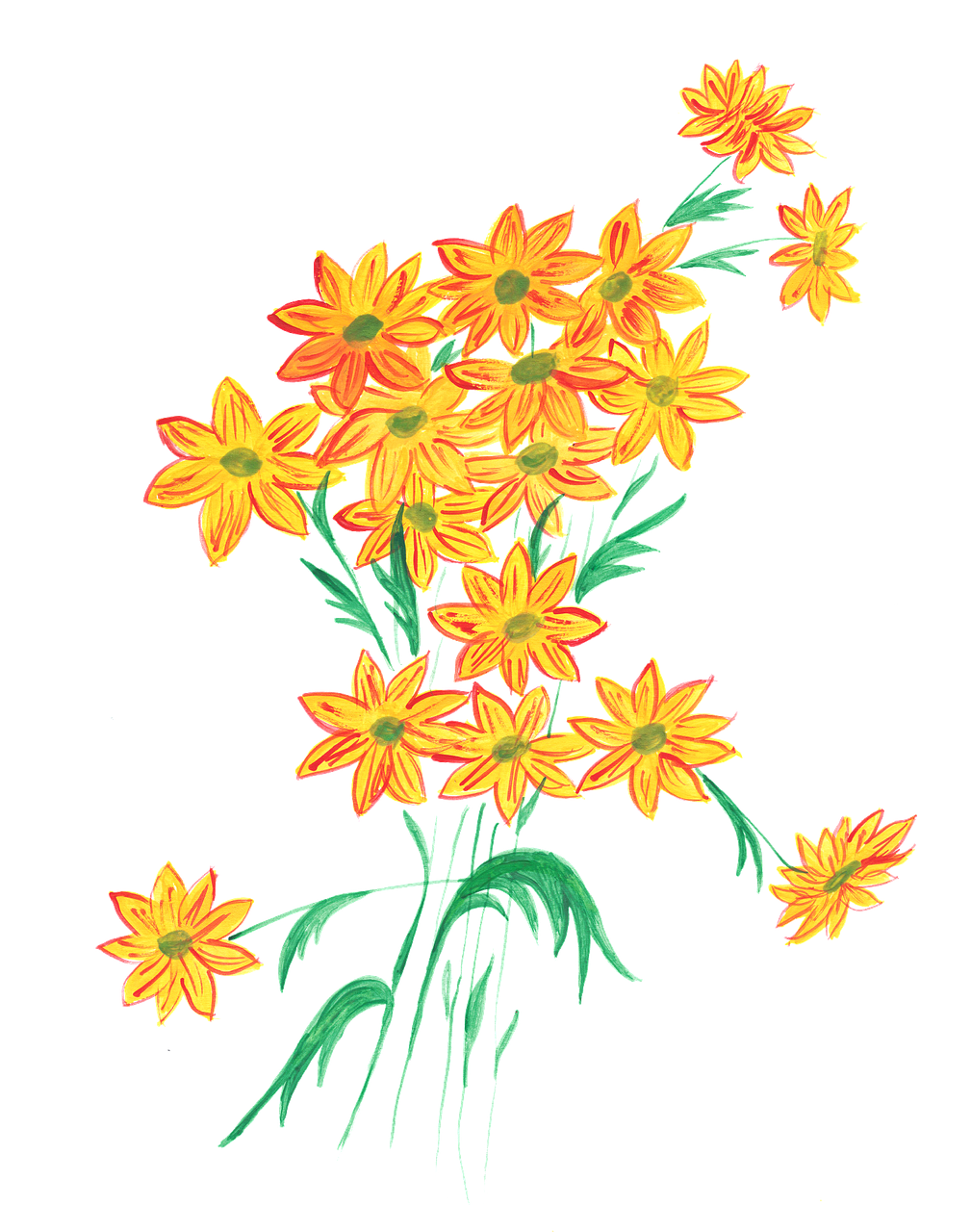 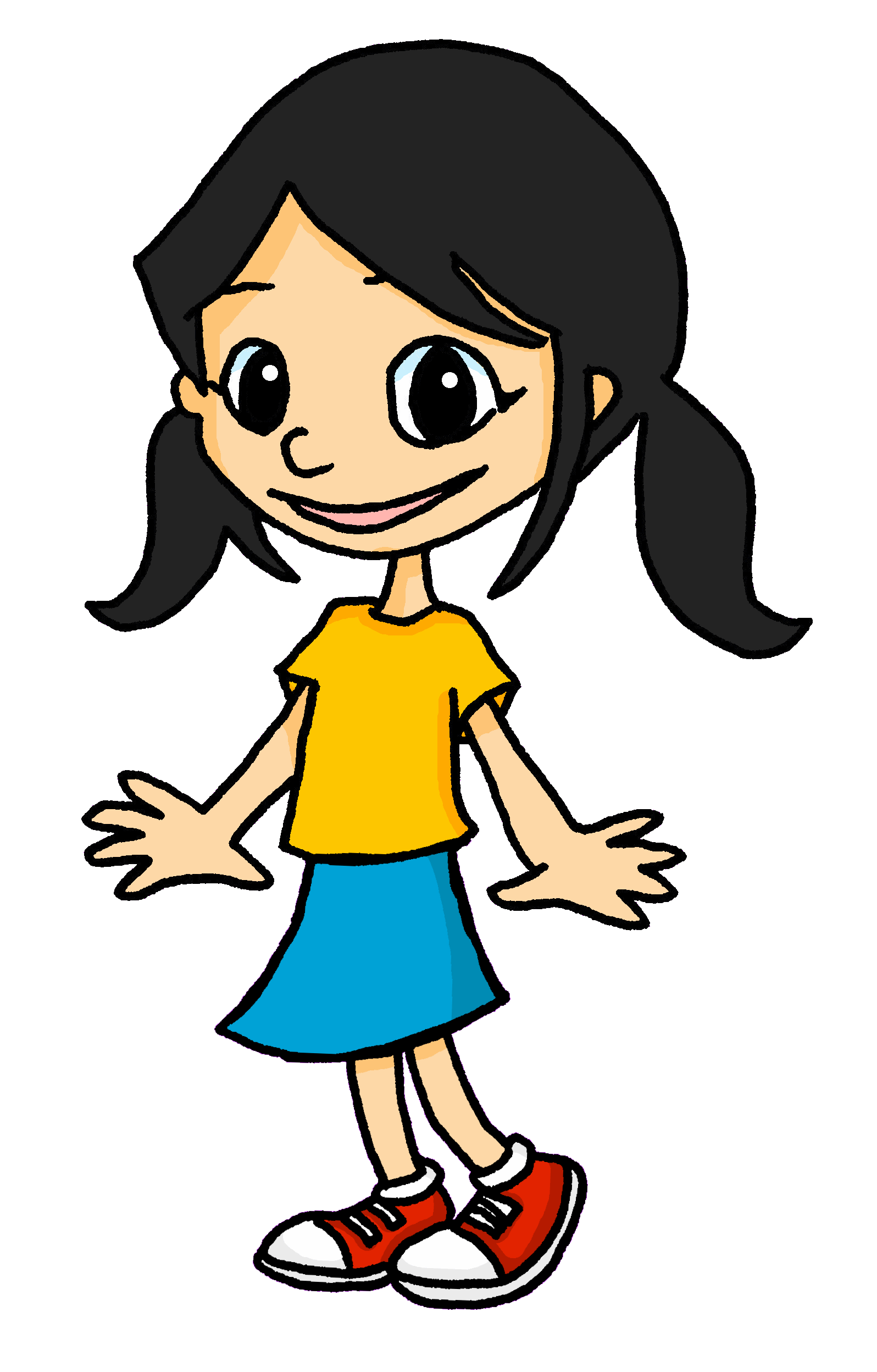 ... et je prépare le petit déjeuner* pour ma   mère et mon père.
Oui. Je prépare mon cadeau à l’école.
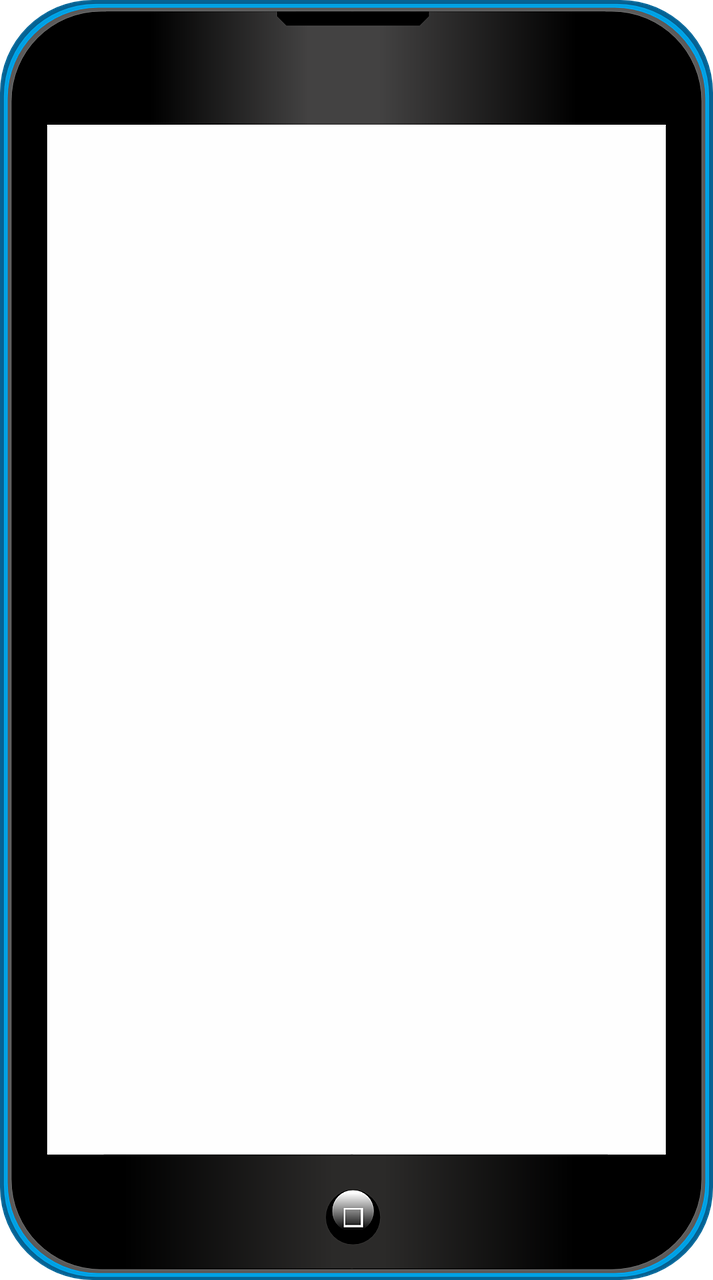 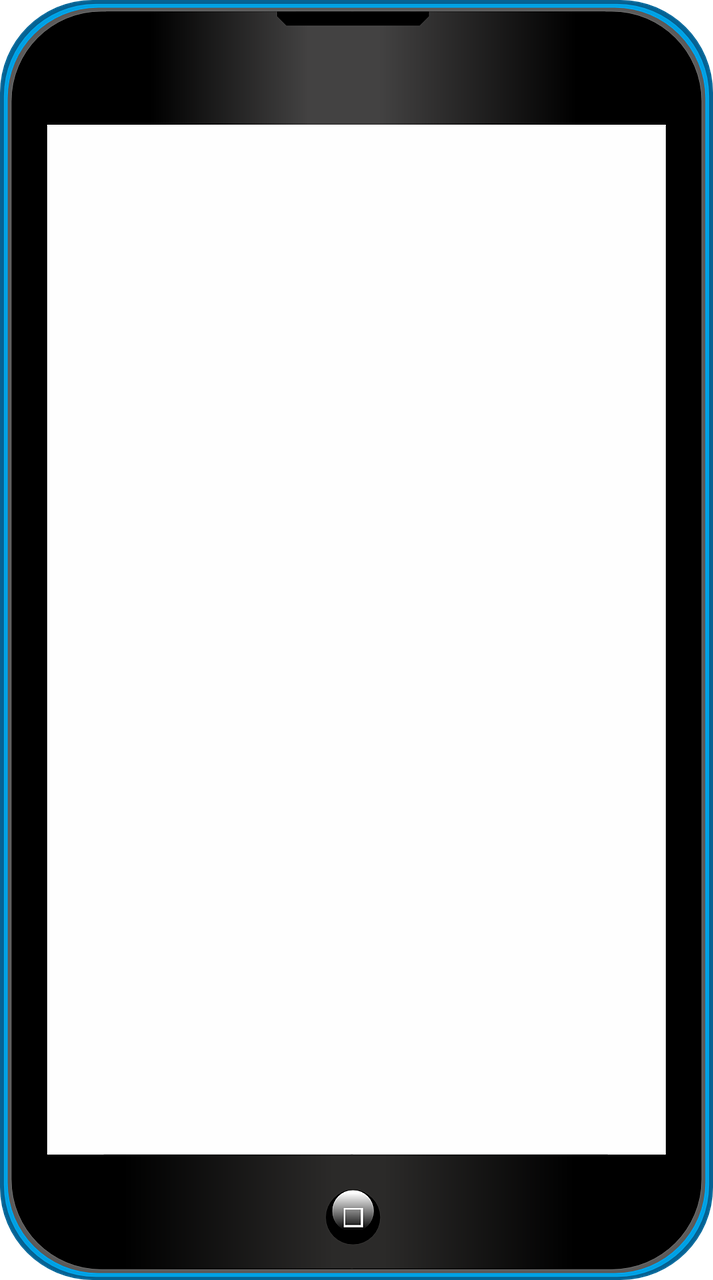 Mon professeur nous* aide. C’est super !
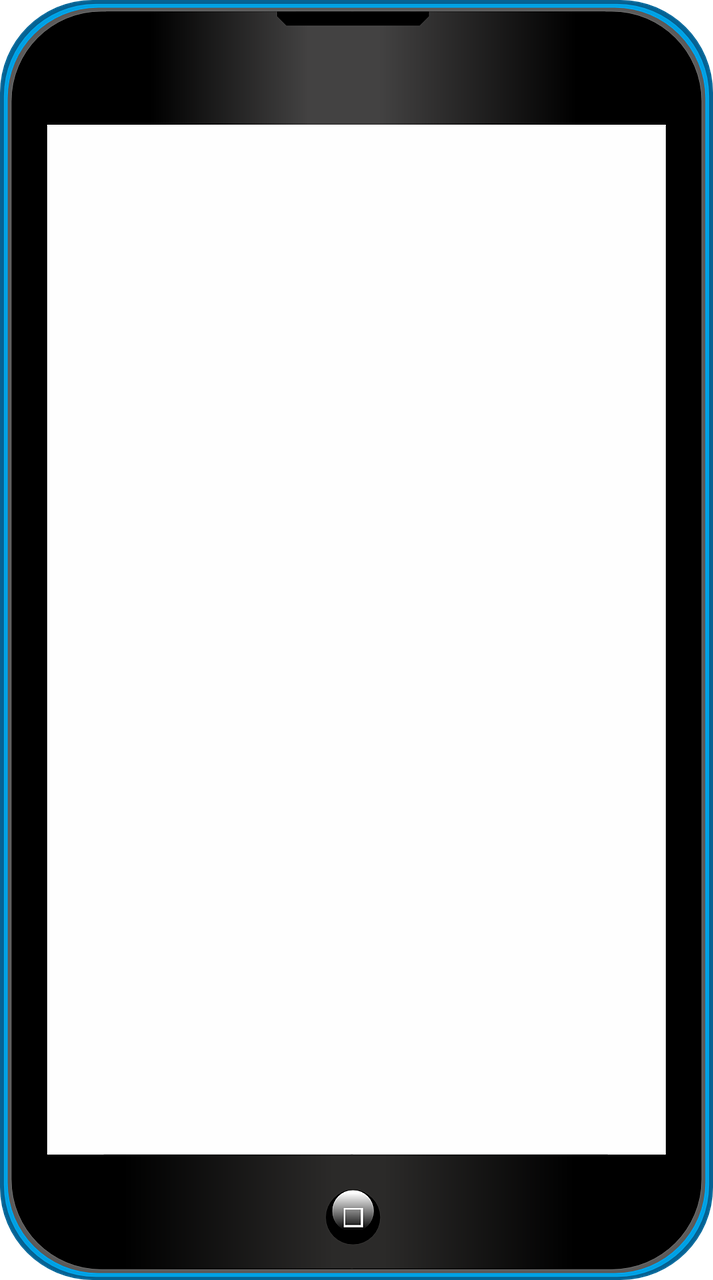 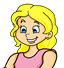 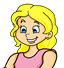 10
Mon cadeau est un dessin de ma peluche Bonny avec mon chien Rex.
En juin.  Tu prépares quoi pour ton   père ?
La Fête des Pères, c’est quand ?
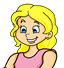 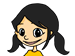 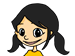 [Speaker Notes: Timing: 8 minutes
Aim: to practise written production of mon/ma and ton/ta; to practise written comprehension of familiar language in a longer context.

Procedure:
Do number 1 with pupils to model the task.  Ensure that they are clear that they need to consider the following noun’s gender but also the meaning of the whole sentence to know if they need ‘your’ or ‘my’. 
Click on the text message to hear it (including the missing possessive adjective) and click to reveal the written answer.
Allow pupils to work on items 2-10.
Provide support as needed for the class or individuals.
Provide feedback through listen and check and written answers.]
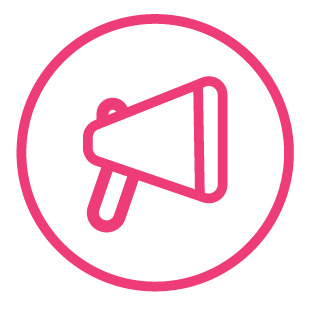 Follow up 4a - Écris en anglais : Can you get at least 15 points?
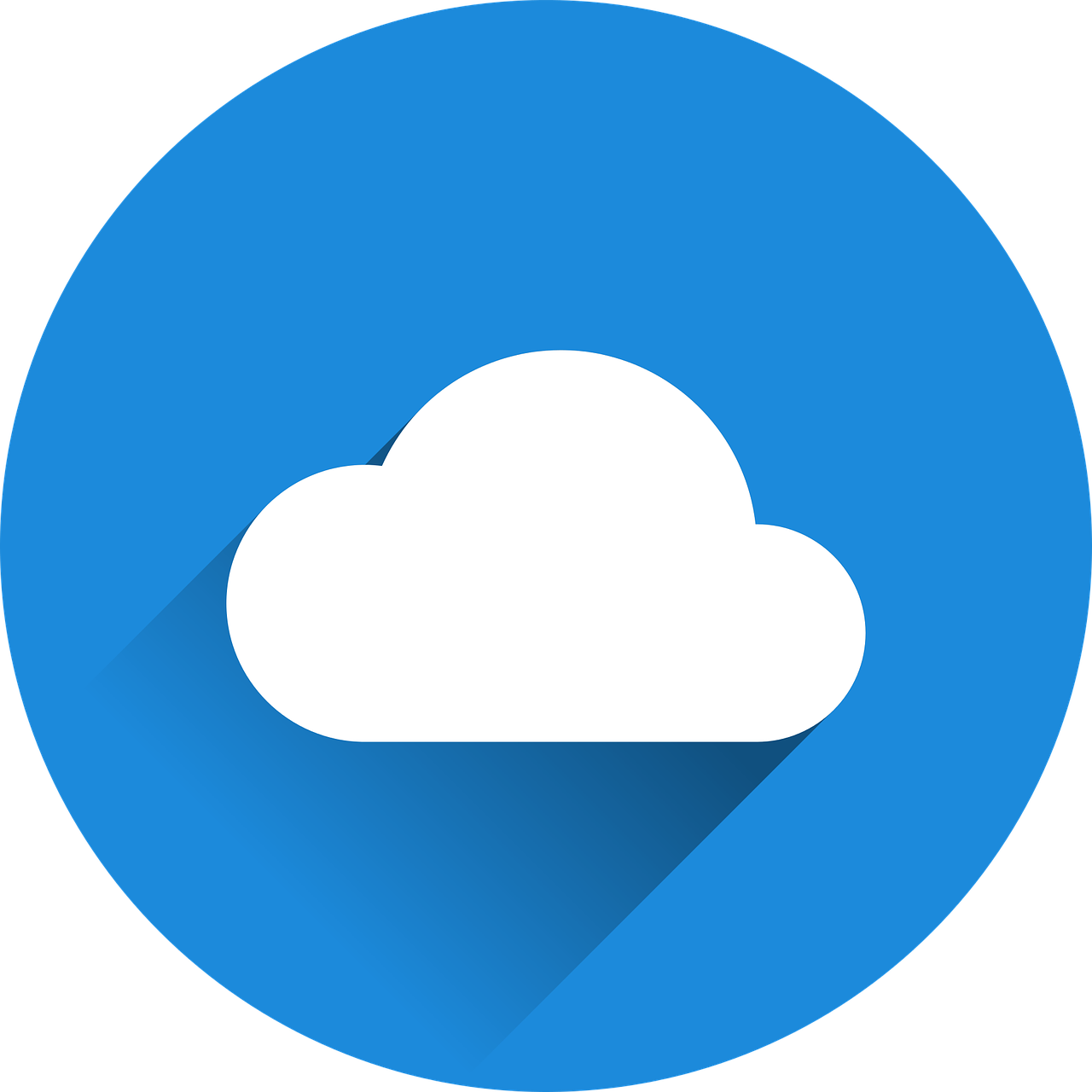 mots
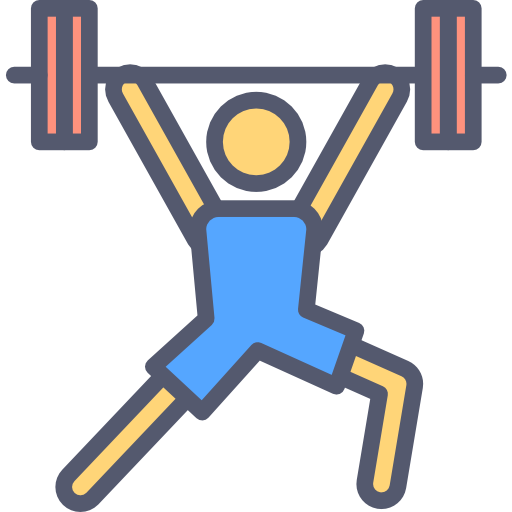 vocabulaire
(the) family
friend (m), (f)
the (m), the (f)
x3
(the) sister
(the) brother
to, at, in
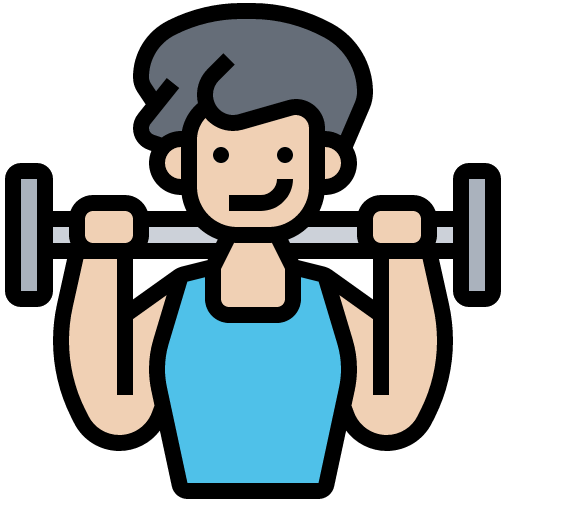 how many?
(the) mother
(the) father
x2
to give, giving
to find, finding
to prepare, preparing
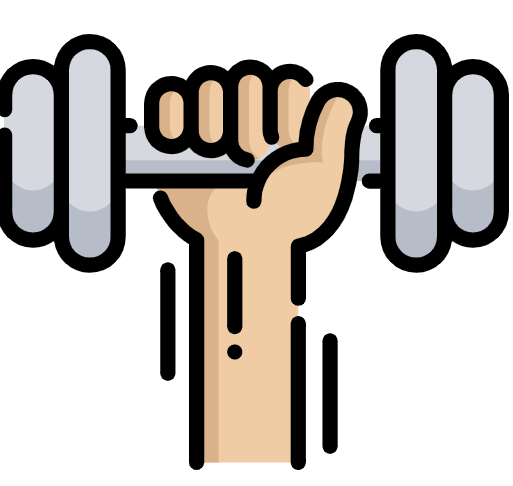 some
how?
(the) teacher (f)
x1
(the) thing
nice
(the) teacher (m)
[Speaker Notes: Timing: 5-10 minutes

Aim: to practise written comprehension of vocabulary from this week and previous weeks.

Procedure:Give pupils a blank grid.  They fill in the English meanings of any of the words they know, trying to reach 15 points in total.
Note:The most recently learnt and practised words are pink, words from the previous week are green and those from earlier are blue, thus more points are awarded for them, to recognise that memories fade and more effort (heavy lifting!) is needed to retrieve them.]
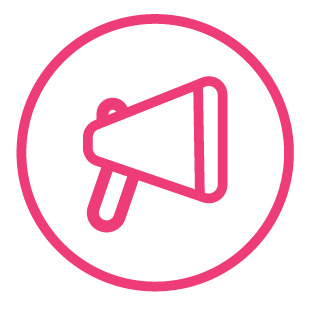 Follow up 4b
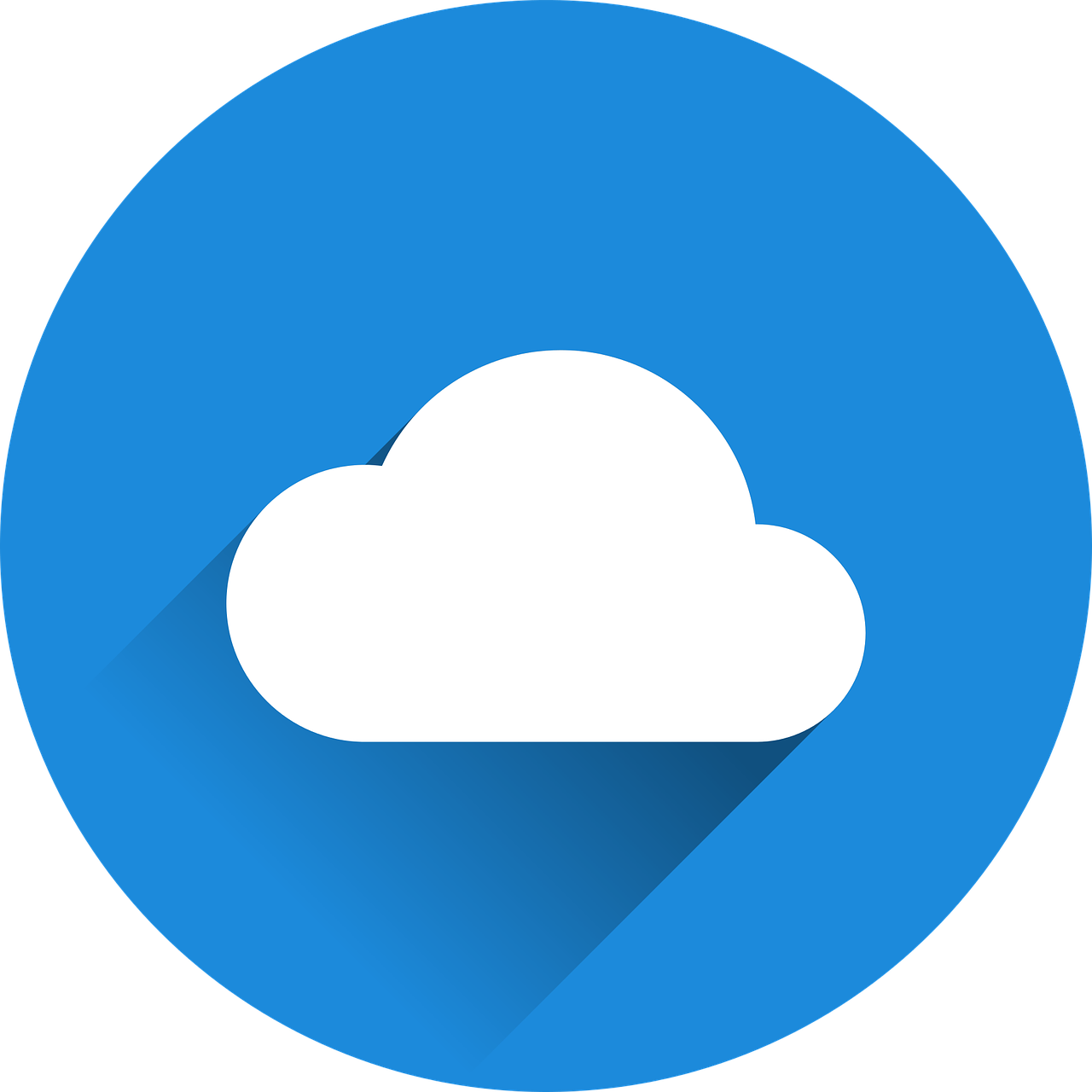 Écris en français.
mots
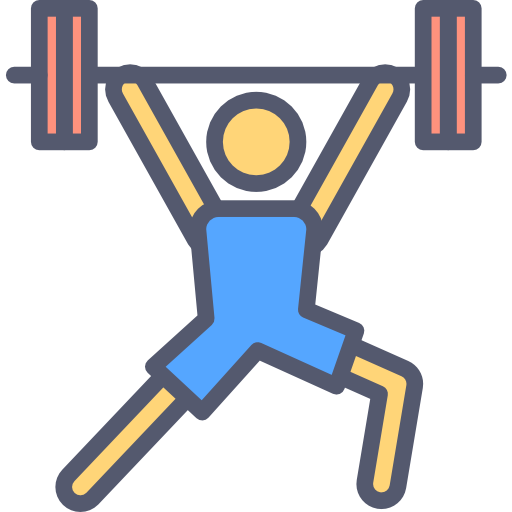 vocabulaire
l’ami, l’amie
à
le, la
x3
le frère
la sœur
la famille
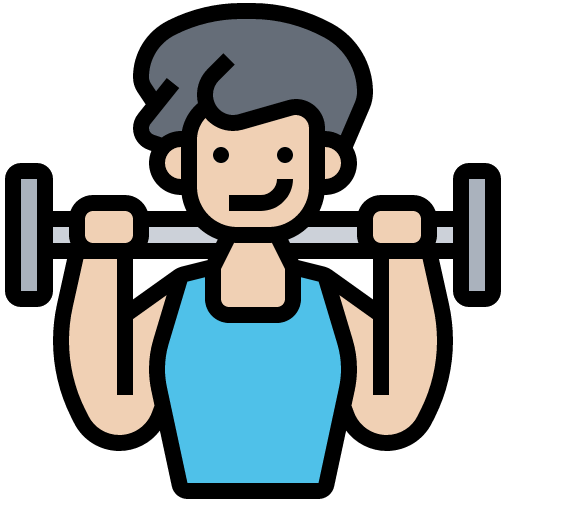 donner
préparer
trouver
x2
des
la chose
combien ?
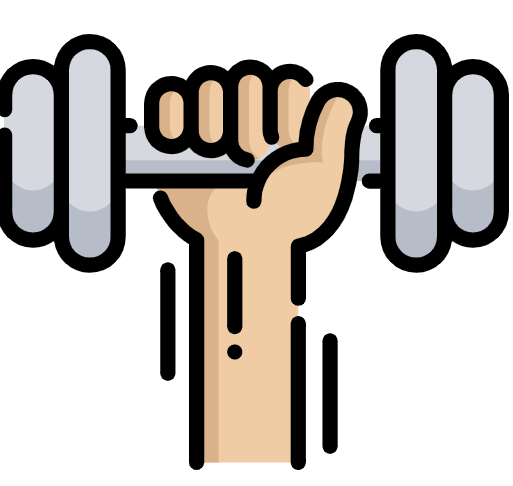 le père
comment ?
la mère
x1
le professeur
la professeur
sympa(thique)
[Speaker Notes: Timing: 5-10 minutes

Aim: to practise written comprehension of vocabulary from this week and previous weeks.

Procedure:Give pupils a blank grid.  They fill in the French meanings of any of the words they know, trying to reach 15 points in total.
Note:The most recently learnt and practised words are pink, words from the previous week are green and those from earlier are blue, thus more points are awarded for them, to recognise that memories fade and more effort (heavy lifting!) is needed to retrieve them.]
Follow up 5
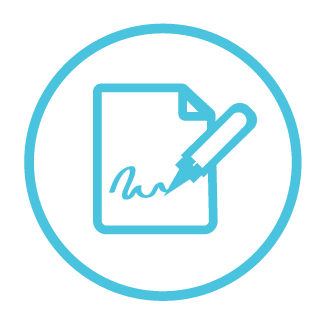 Écris en anglais.
Écris en français.
mon
Il
est
Voici mon _______ . Il _____ __________.
frère
Voici _____ stylo.___ est bleu.
écrire
4
1
amusant
Here is
is
_____ ___ my pen. It ___ blue.
Here is
_____ ___ my brother. ___ is funny.
He
Elle
ma
Voici _____ bouteille .___ est __________.
5
2
Voici
_______ mon _______ . ___ _____ __________.
livre
Il
importante
est      facile
Here is
_____ ___ my bottle. It is important.
Here is ____ book. It  is easy.
my
_______ ma _______ . ___ _____ __________, aujourd’hui.
sœur
Elle   est
Voici
6
3
ma
Elle
Voici _____ maison .___ est __________.
triste
sympa
my
Here is ____ sister. She is sad, ____________.
Here is
house
_____ ___ my ______. It is nice.
today
[Speaker Notes: Timing: 5-10 minutes

Aim: to practise written production and comprehension of language from this week and previous weeks.

Procedure:1. Pupils use both texts to work out which words are missing.
2. They write the missing words in English and in French from both texts.
3. Elicit the responses orally and click to reveal written answers.]
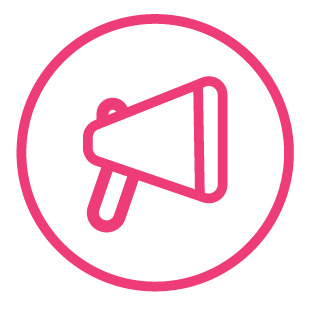 Écris en anglais : Can you get at least 15 points?
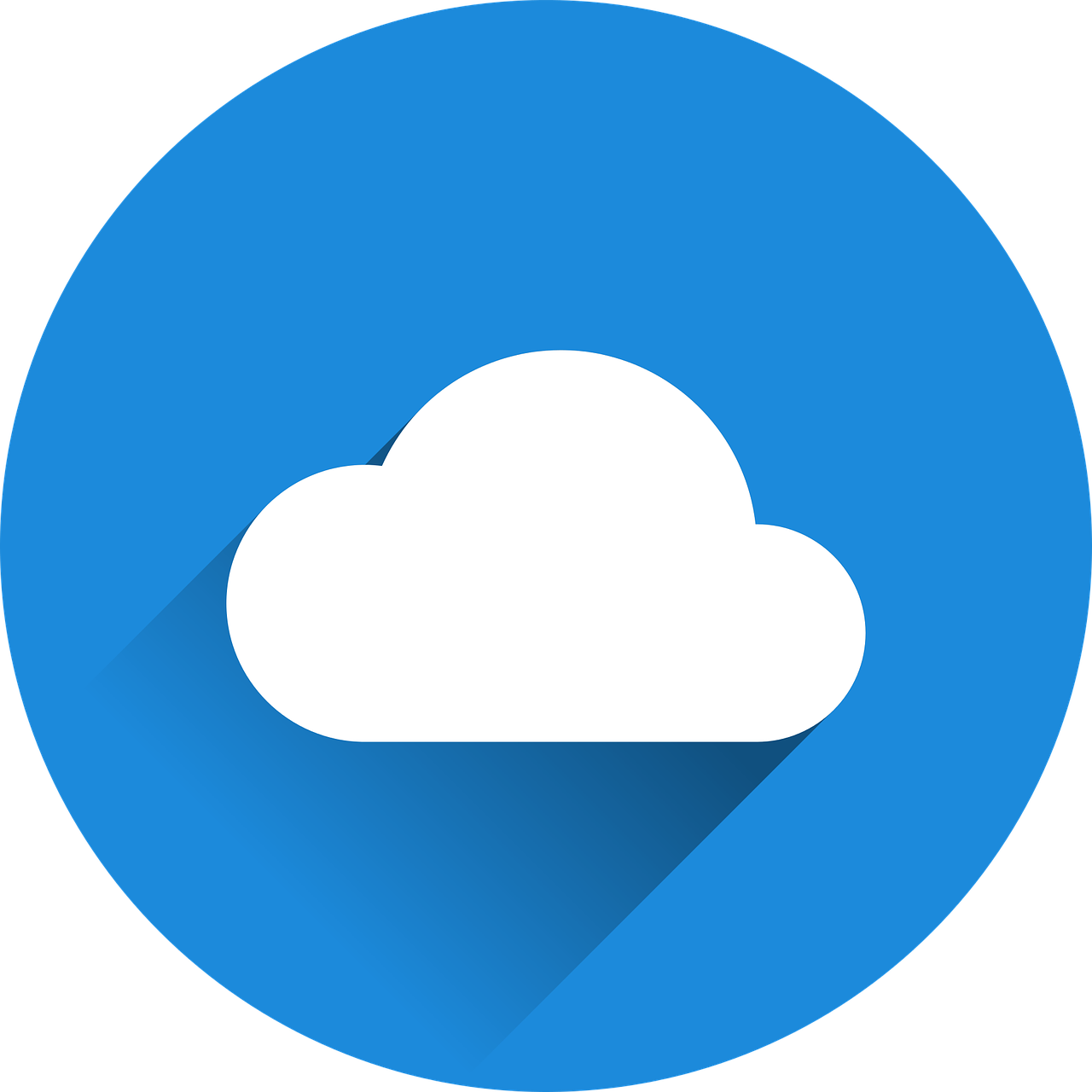 mots
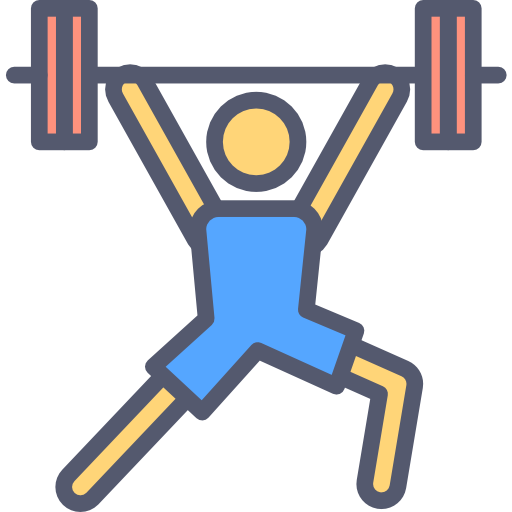 vocabulaire
x3
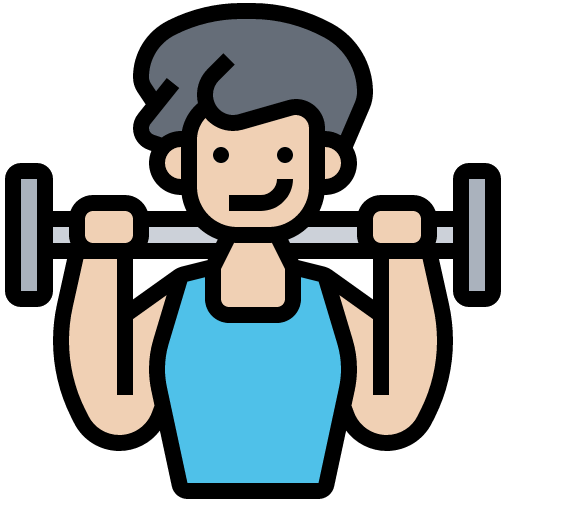 x2
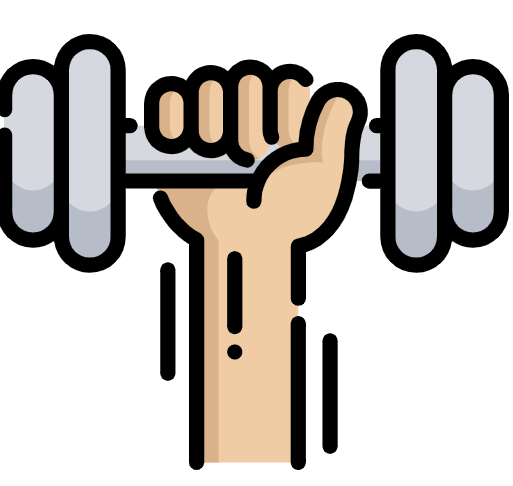 x1
[Speaker Notes: HANDOUT 4a]
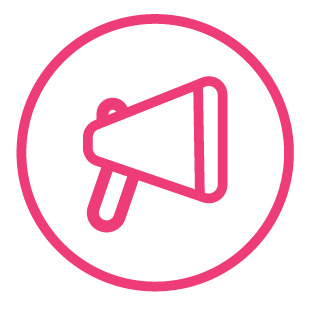 Écris en français : Can you get at least 15 points?
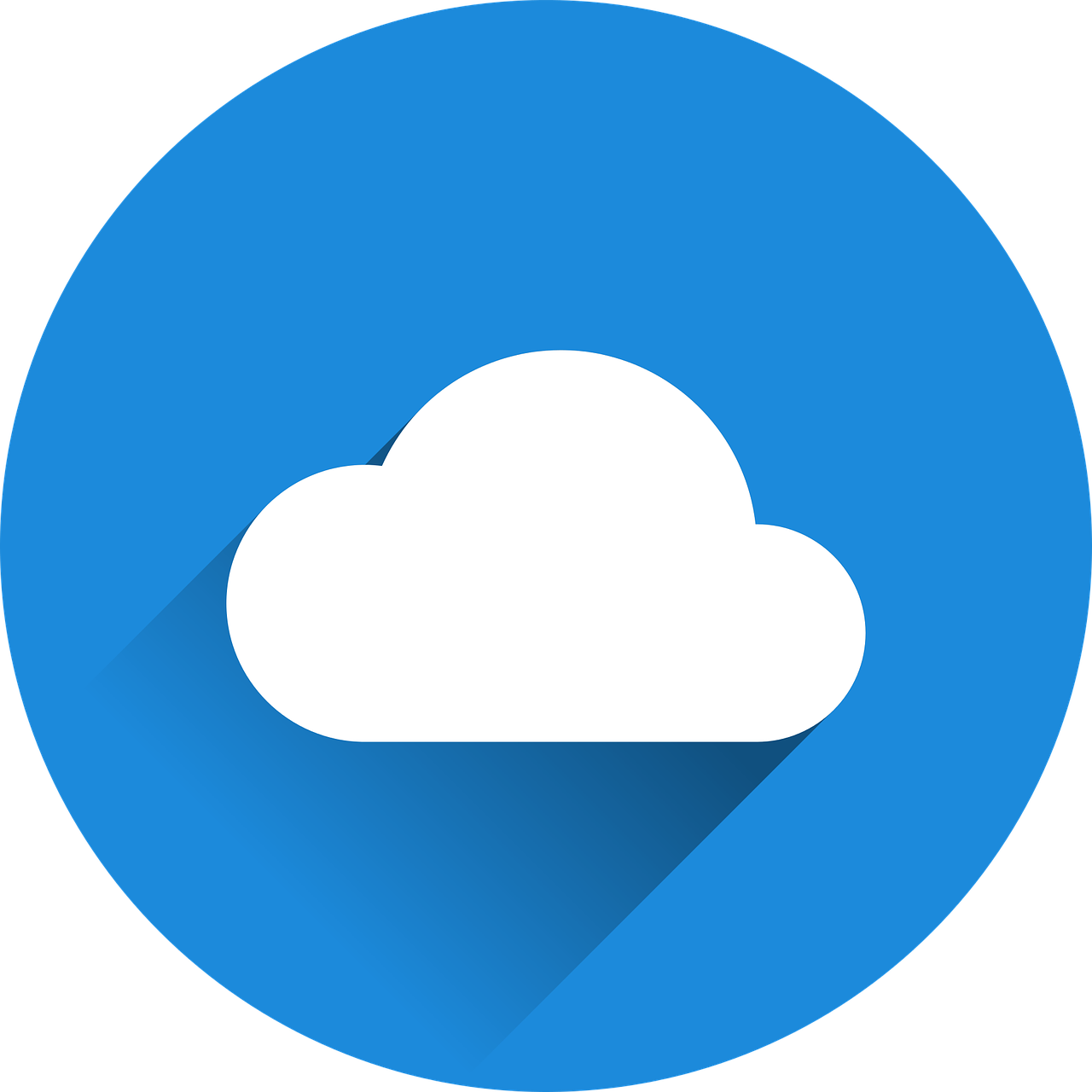 mots
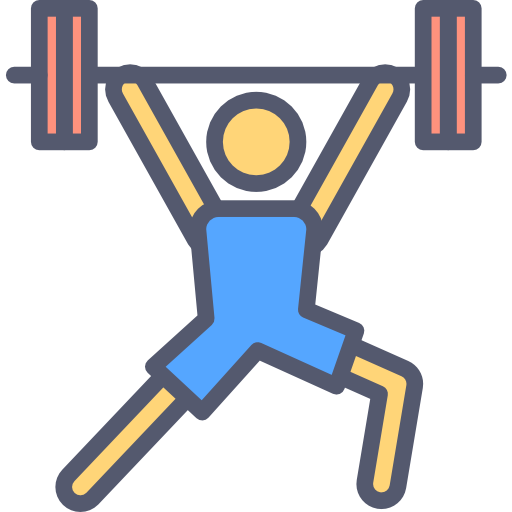 vocabulaire
x3
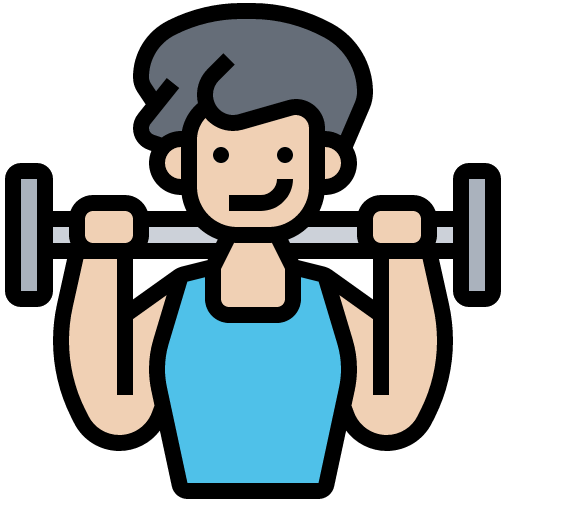 x2
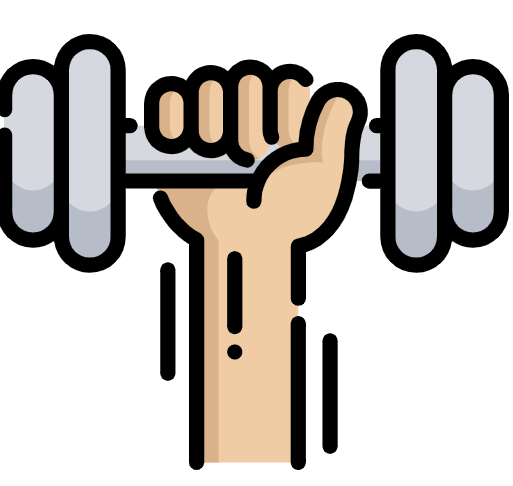 x1
[Speaker Notes: HANDOUT 4b]